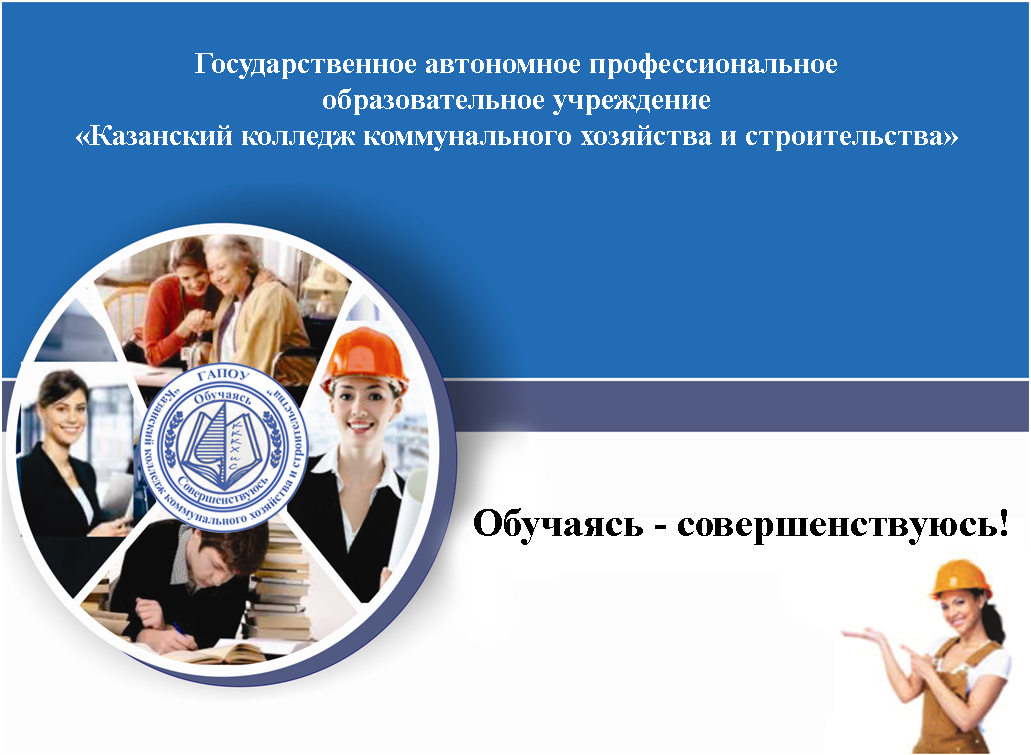 kgppk06@mail.ru
www.kkkhis.ru
420095 г. Казань, ул. Энергетиков, д. 10
тел./факс.: (843)564-33-94, 564-26-41
У нас учатся: 770 студентов
У нас обучают: 42 педагога
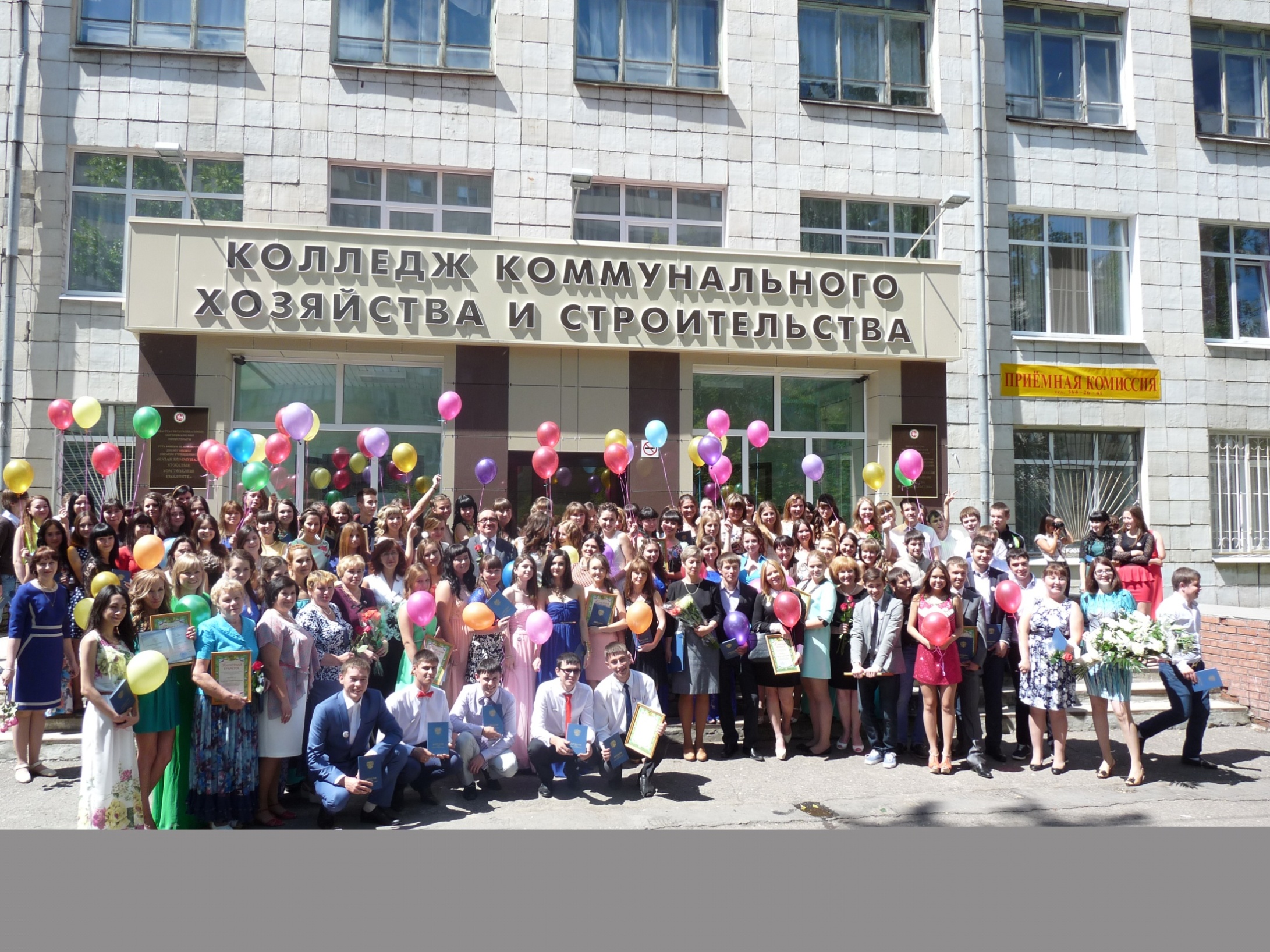 ПЕРЕЧЕНЬ СПЕЦИАЛЬНОСТЕЙ  СПО,
 РЕАЛИЗУЕМЫХ  В КОЛЛЕДЖЕ
Строительство и эксплуатация зданий и сооружений

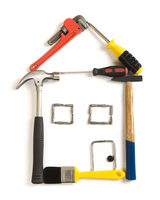 
Сервис домашнего и коммунального хозяйства

Профессиональное обучение (по отраслям)

Экономика и бухгалтерский учет (по отраслям)

Социальная работа

Коммерция (по отраслям)
Архитектура

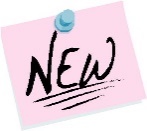   Монтаж и эксплуатация внутренних 
     сантехнических устройств, кондиционирования
     воздуха и вентиляции
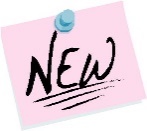 Приемная комиссия
Прием документов: 
с 01 июня-15 августа на дневное отделение
с 01 июня-10 сентября на заочное отделение

Телефон приемной комиссии: 
(843) 564-26-41

Сайт: kkkhis.ru
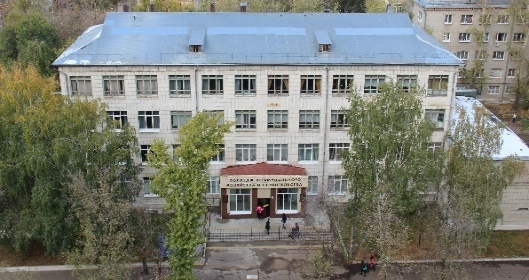 ОБЩАЯ  ХАРАКТЕРИСТИКА 
ОБРАЗОВАТЕЛЬНОЙ ОРГАНИЗАЦИИ
Образовательный процесс осуществляется в трех зданиях:
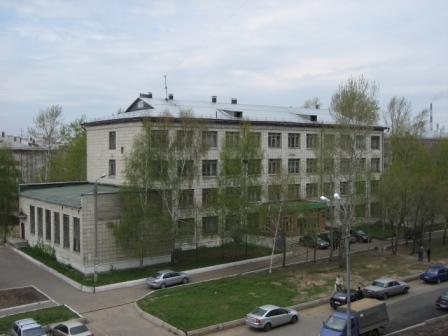 Учебный корпус, площадь 3339,3 кв.м
	(главное здание)
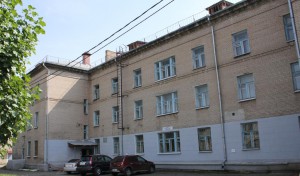 Учебно-лабораторный корпус,
	 площадь 2583,2 кв.м
3.    Спортивный зал, площадь 697,4 кв.м.
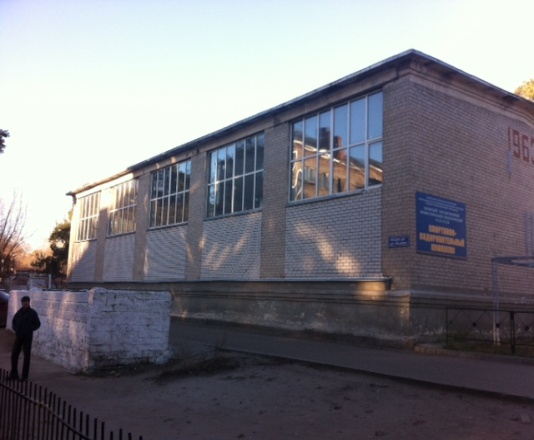 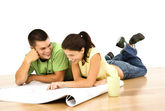 ОБЩАЯ  ХАРАКТЕРИСТИКА 
ОБРАЗОВАТЕЛЬНОЙ ОРГАНИЗАЦИИ
Теоретическое обучение проводится в кабинетах,
оснащенных необходимым учебным оборудованием
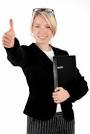 в главном здании -  34 кабинета
в учебно-лабораторном корпусе – 13 кабинетов
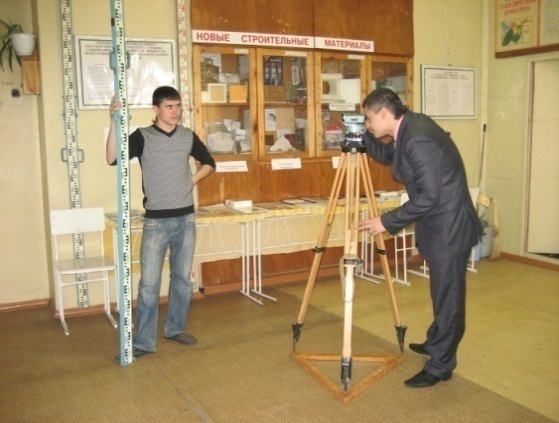 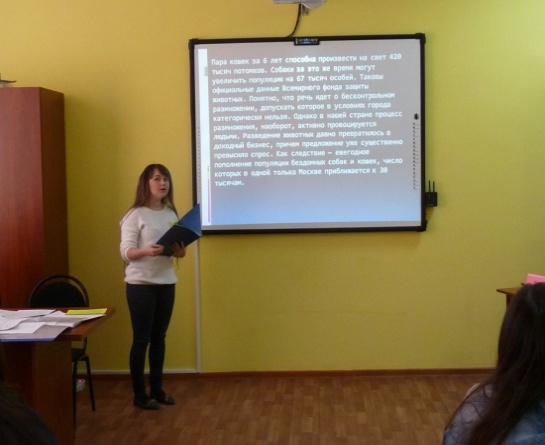 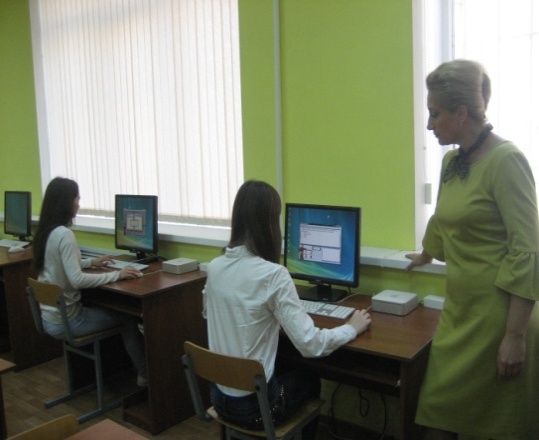 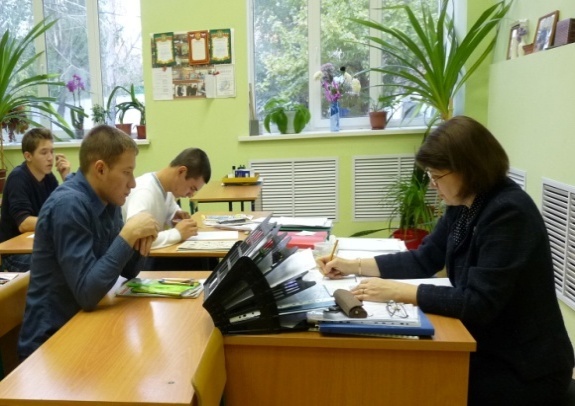 ОБЩАЯ  ХАРАКТЕРИСТИКА 
ОБРАЗОВАТЕЛЬНОЙ ОРГАНИЗАЦИИ
Для организации учебной практики
 колледж располагает мастерскими:
 мастерская столярно-плотничных работ
 мастерские малярных, штукатурных и облицовочных работ;
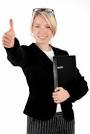  мастерская ручной и механической обработки древесины
 мастерская каменных работ.
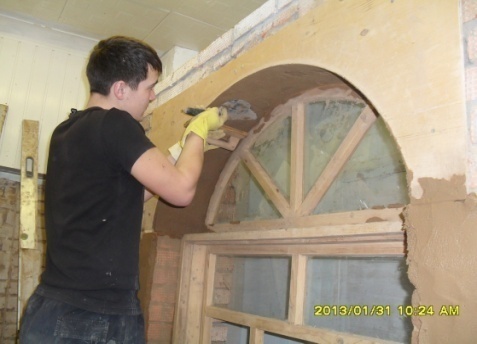 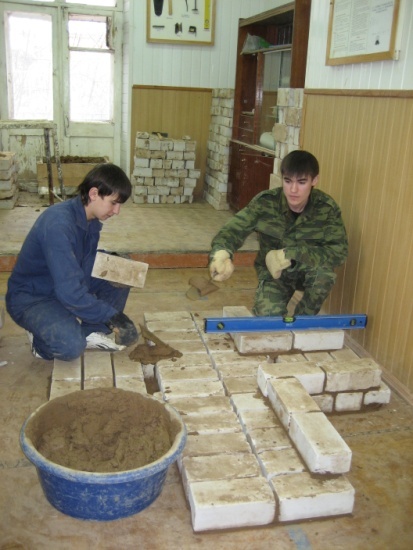 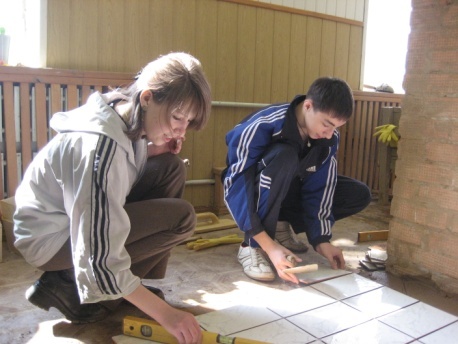 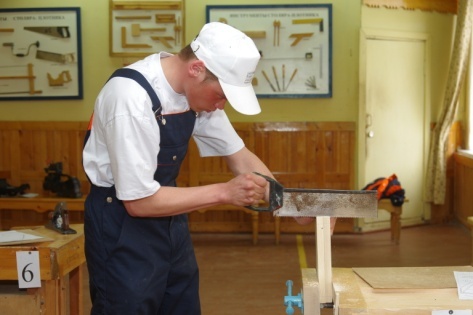 Мастерская каменных работ
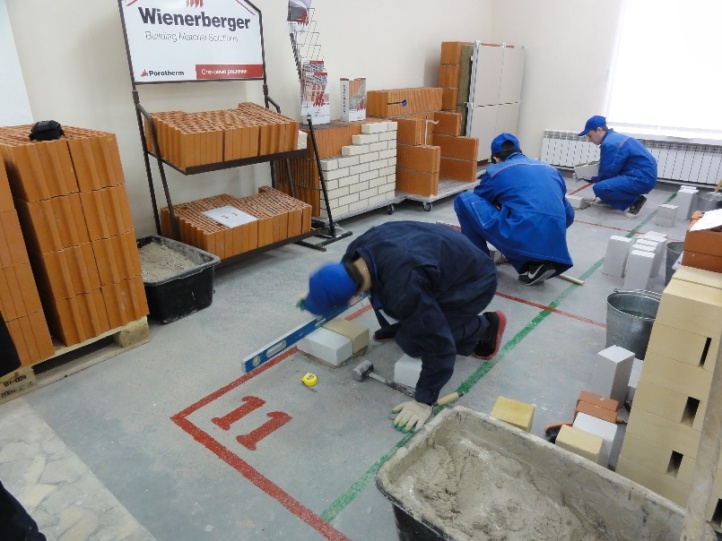 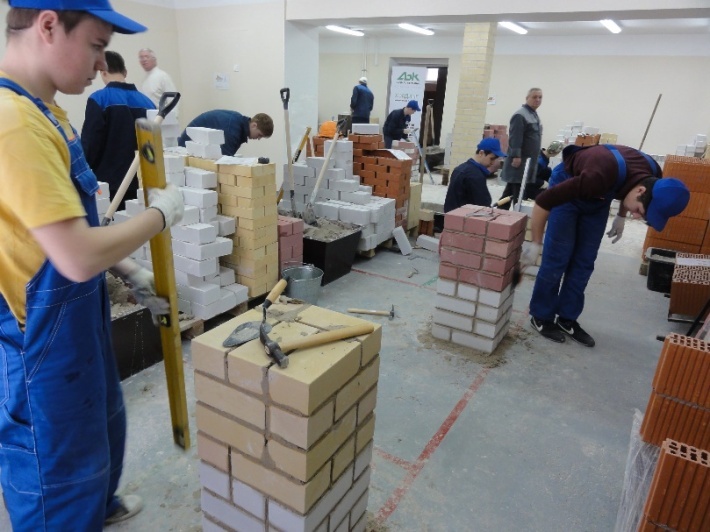 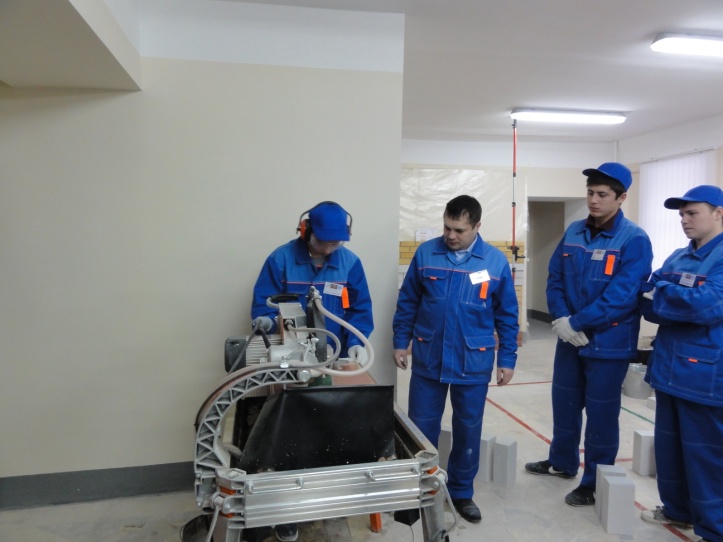 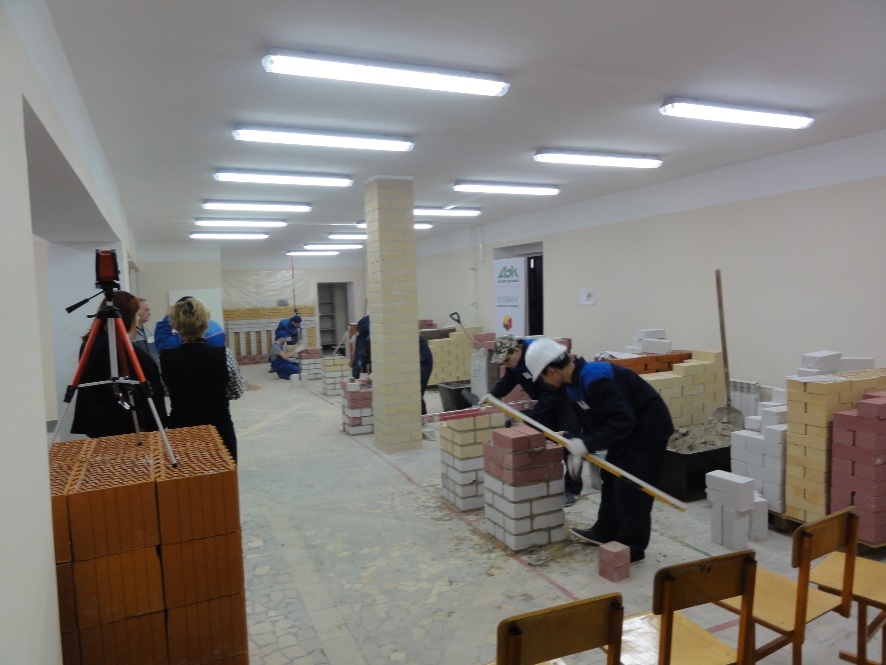 Мастерская столярно-плотничных работ
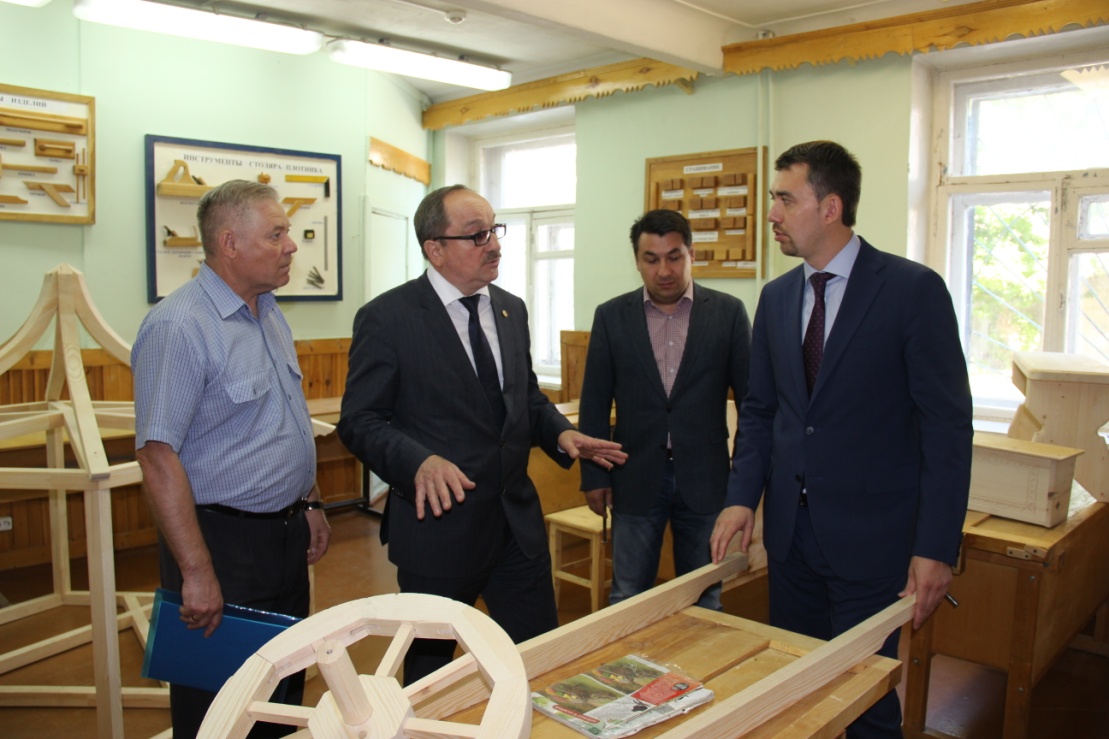 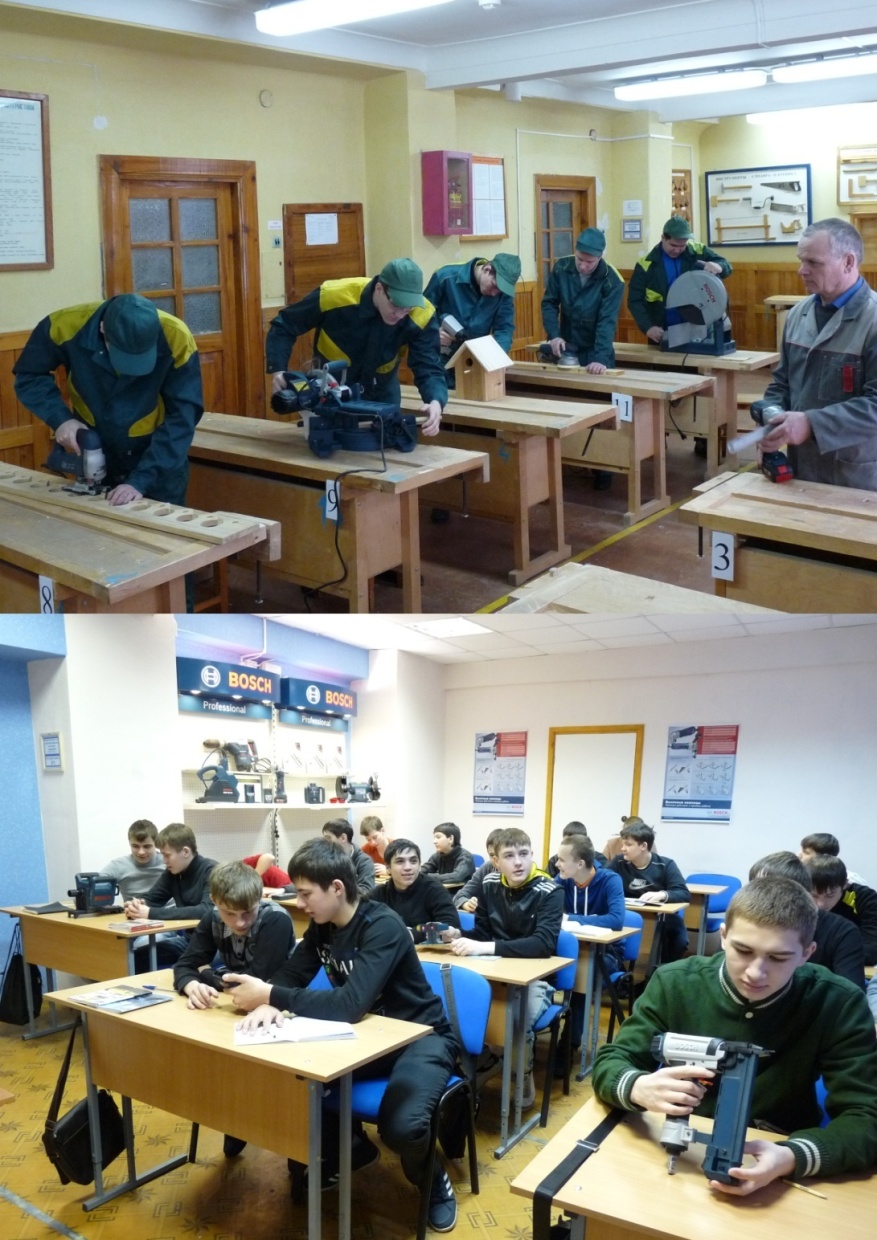 Мастерская штукатурных 
и облицовочных работ
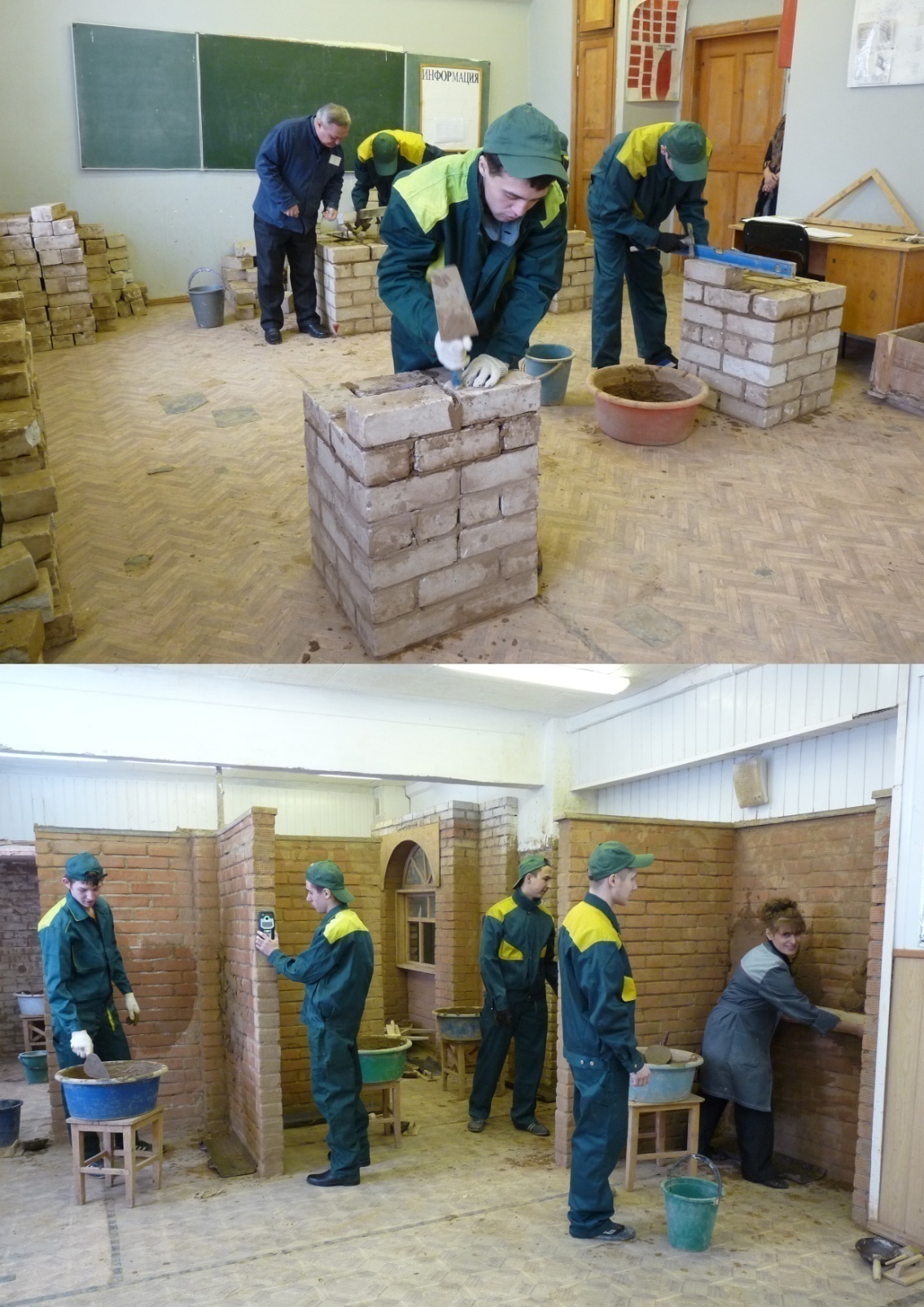 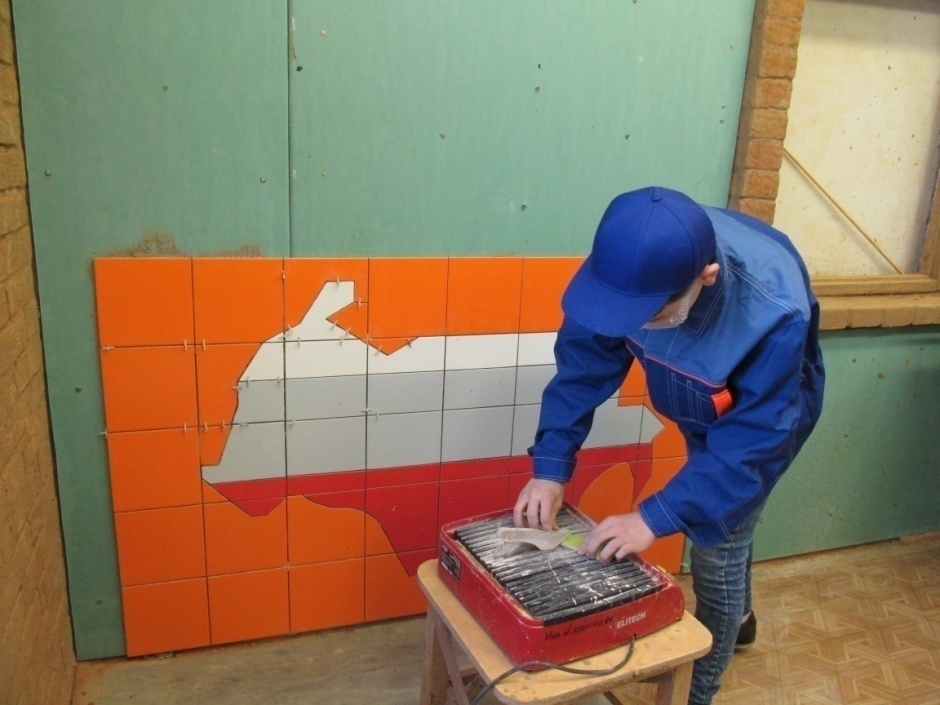 Мастерская 
механической обработки древесины
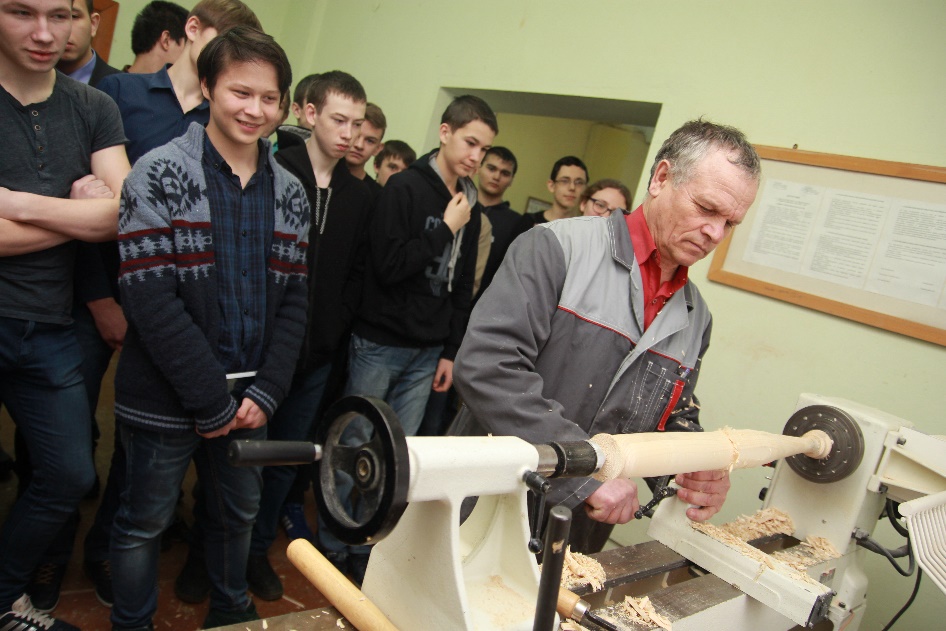 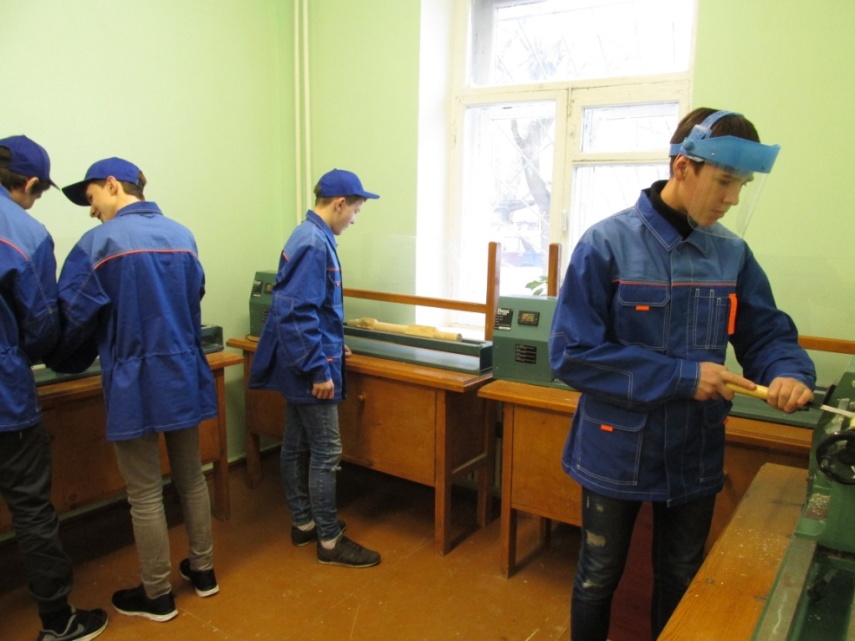 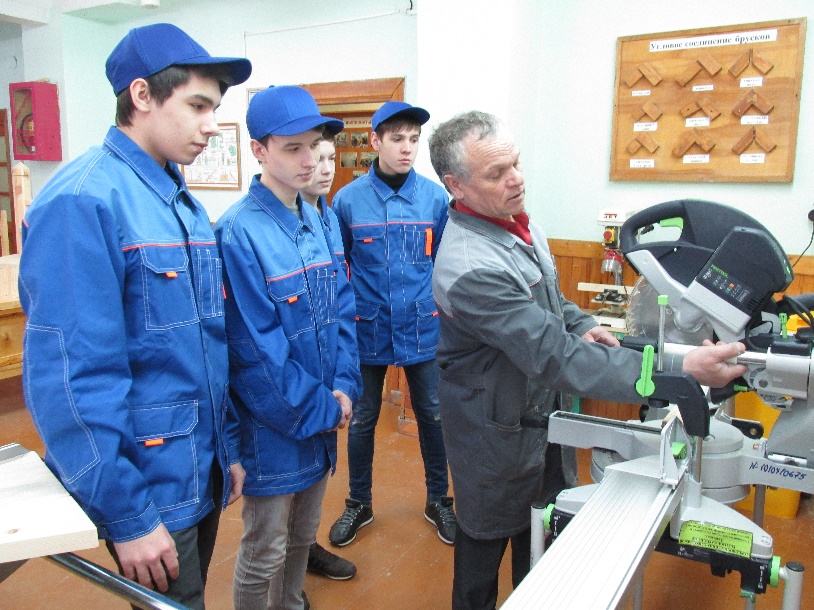 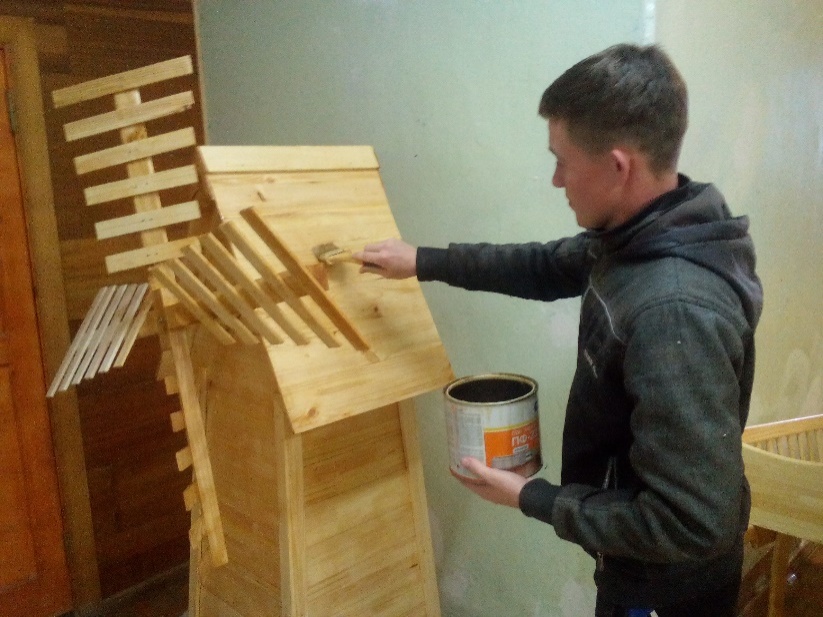 Столярная мастерская
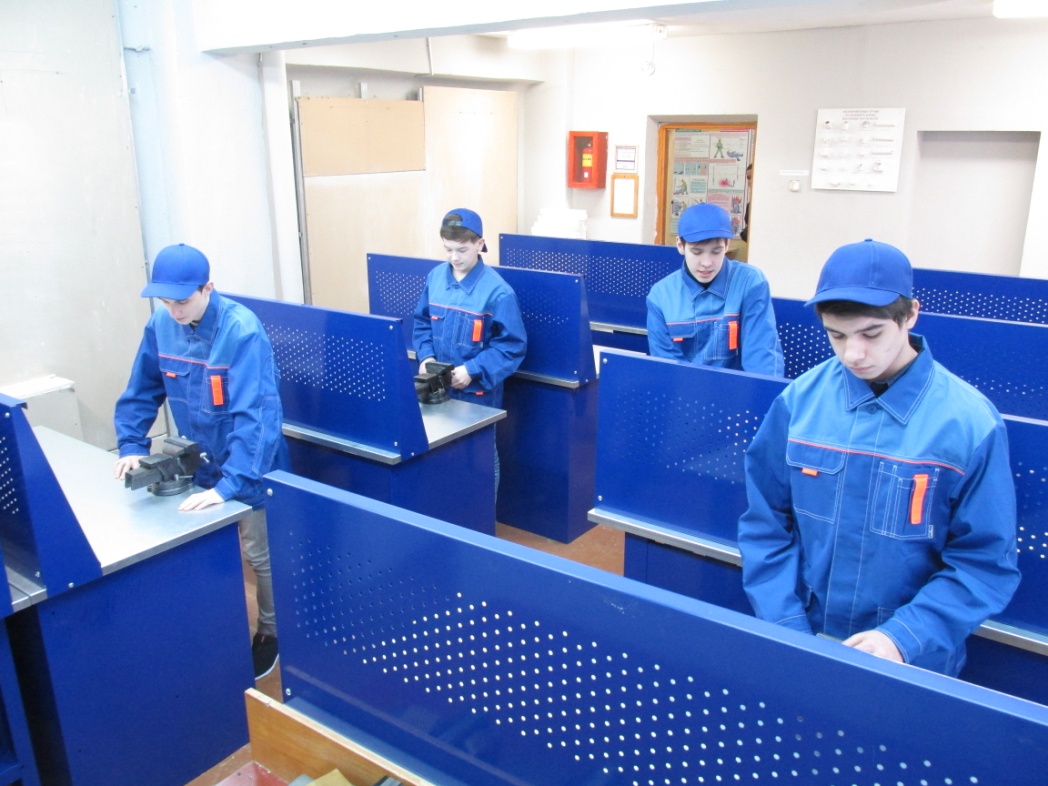 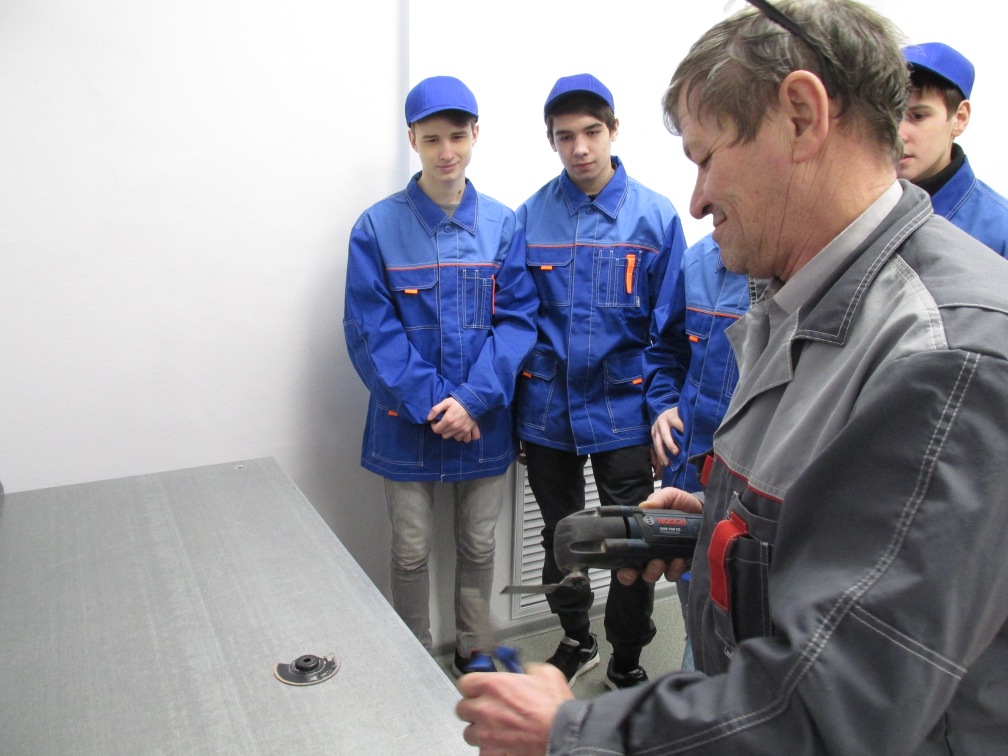 Учебная бухгалтерия
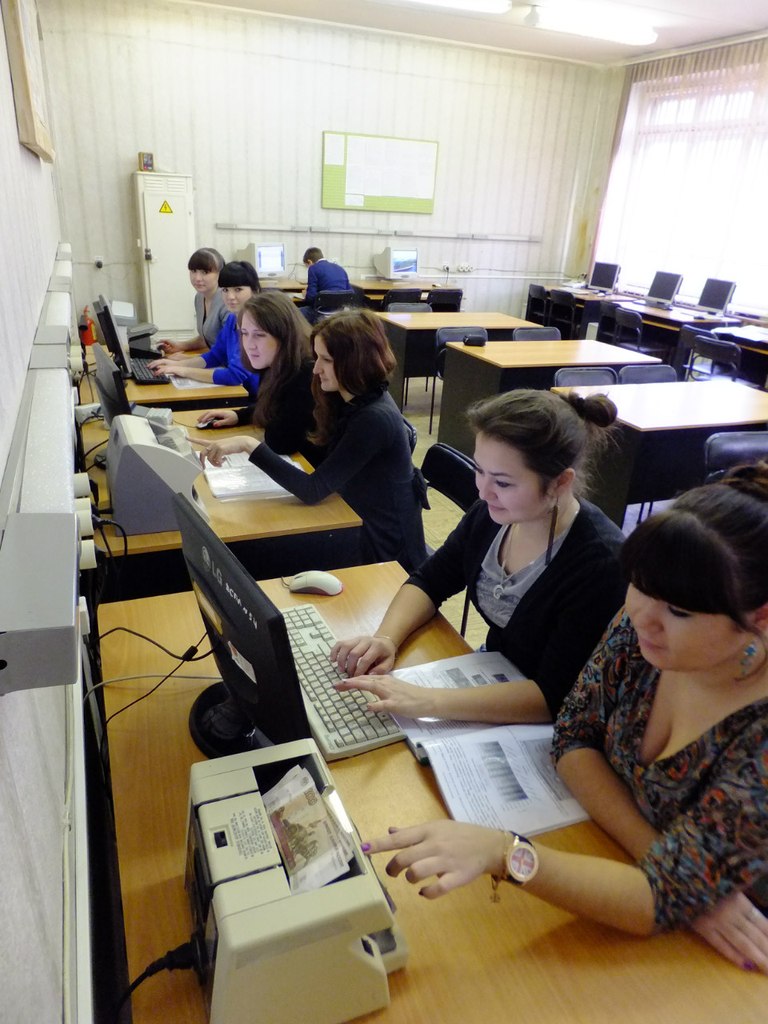 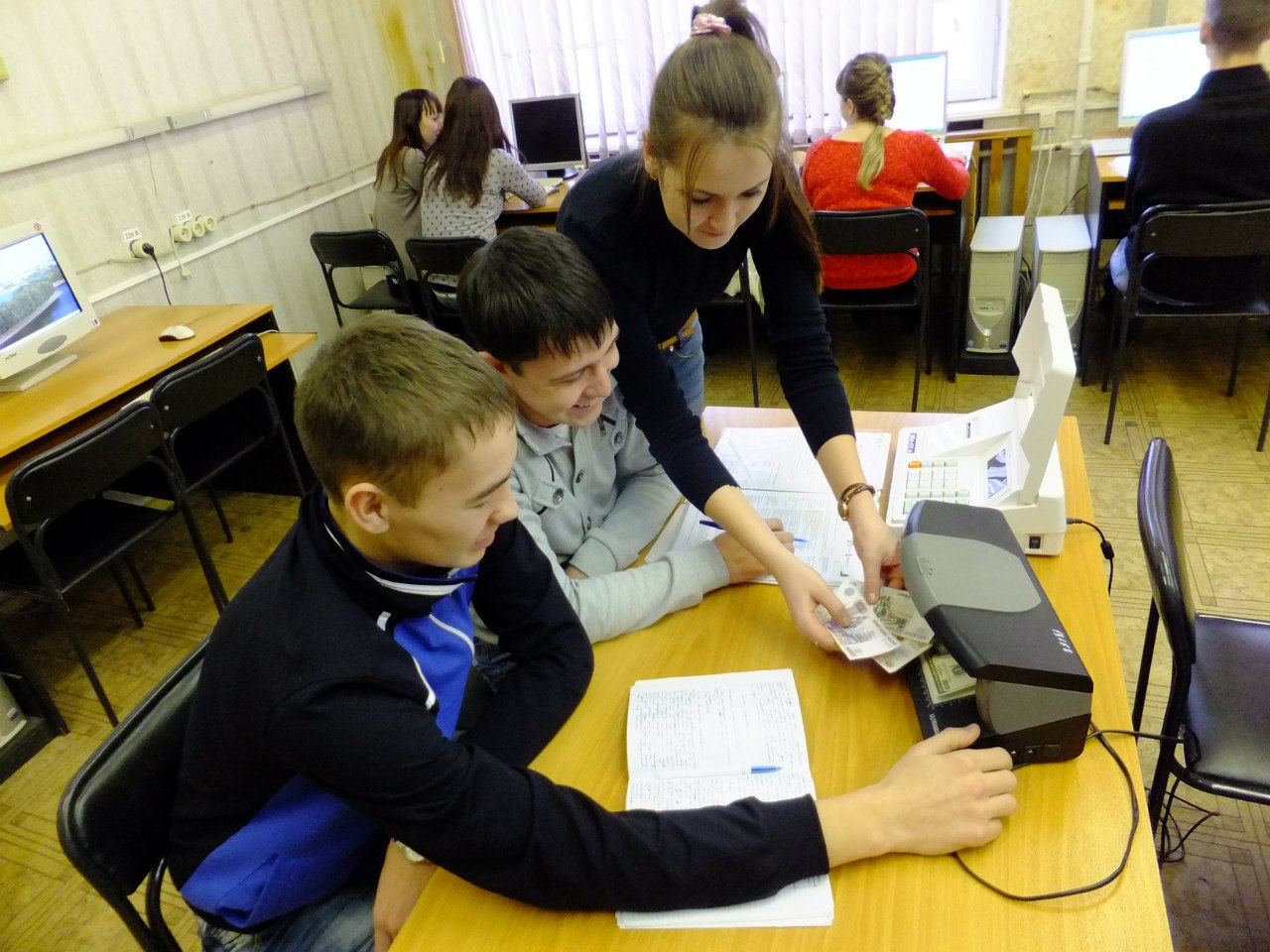 Лаборатория товароведения
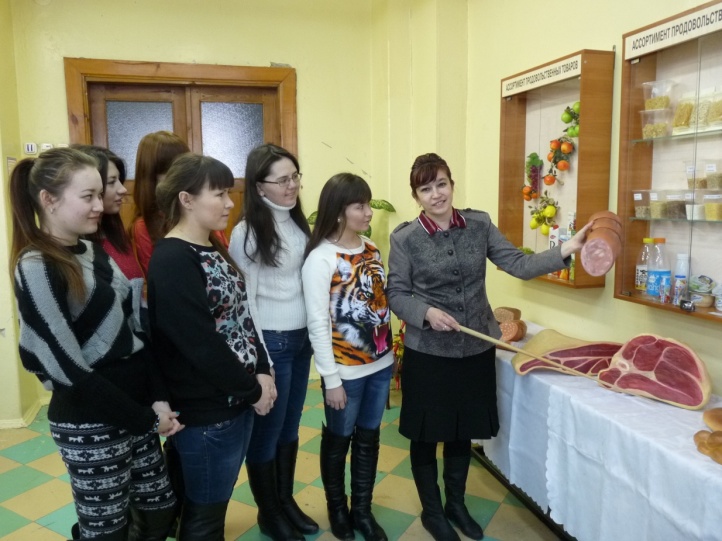 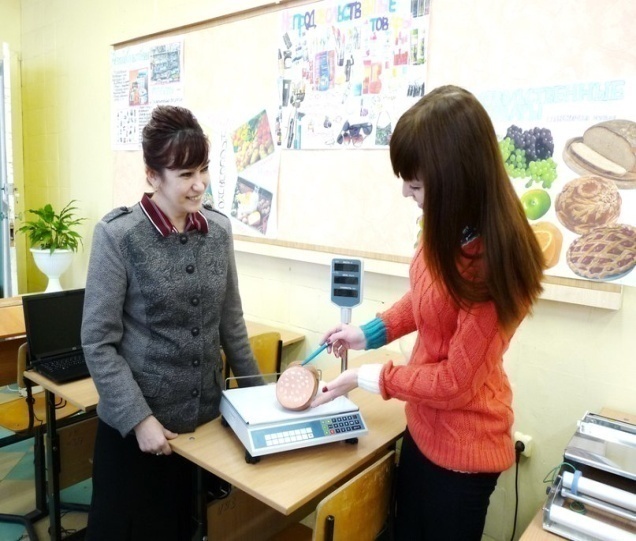 Лаборатория безопасности жизнедеятельности
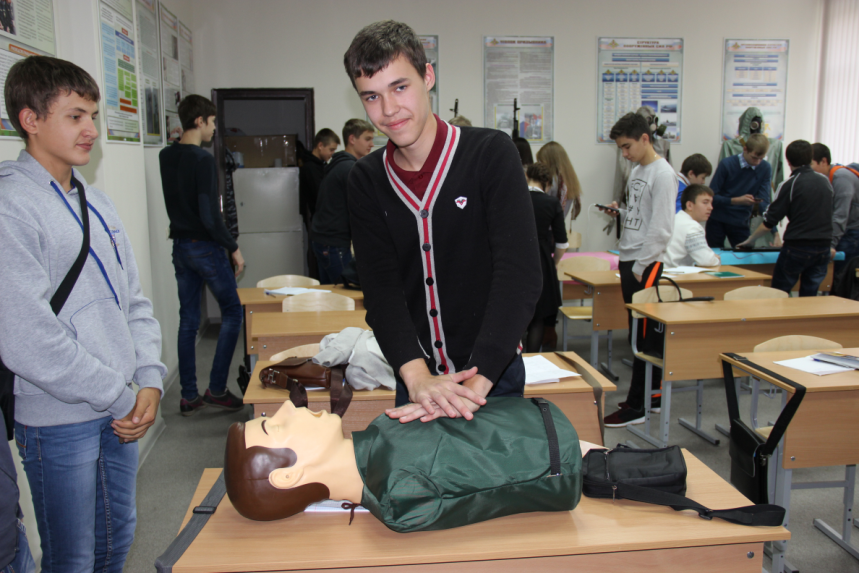 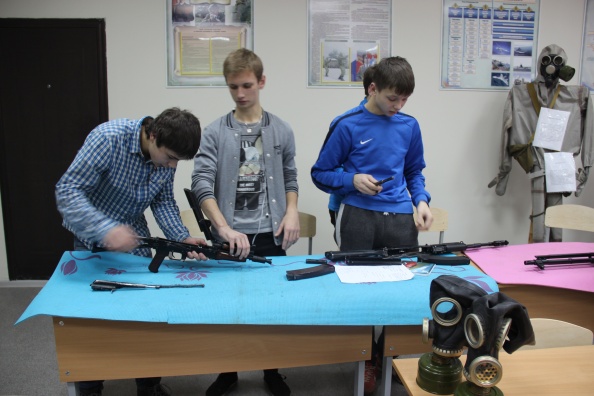 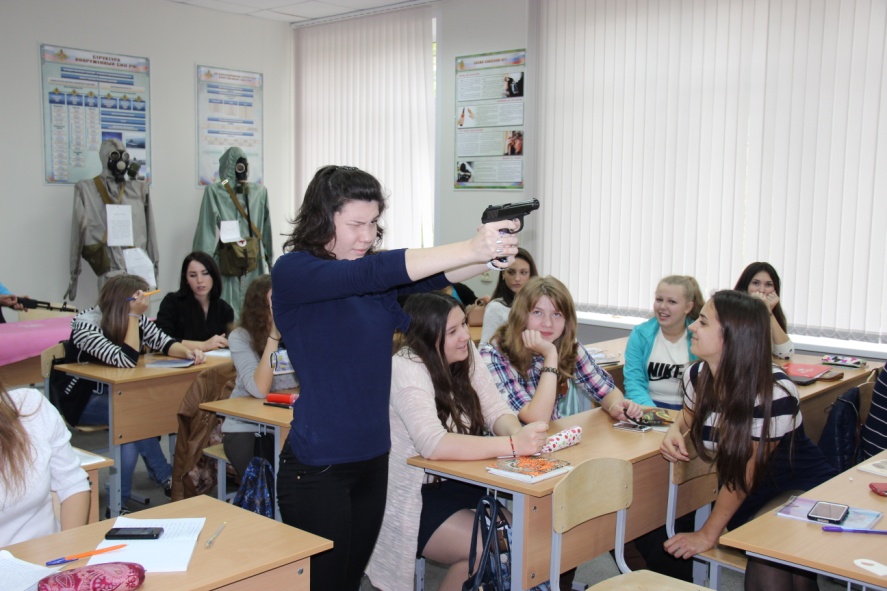 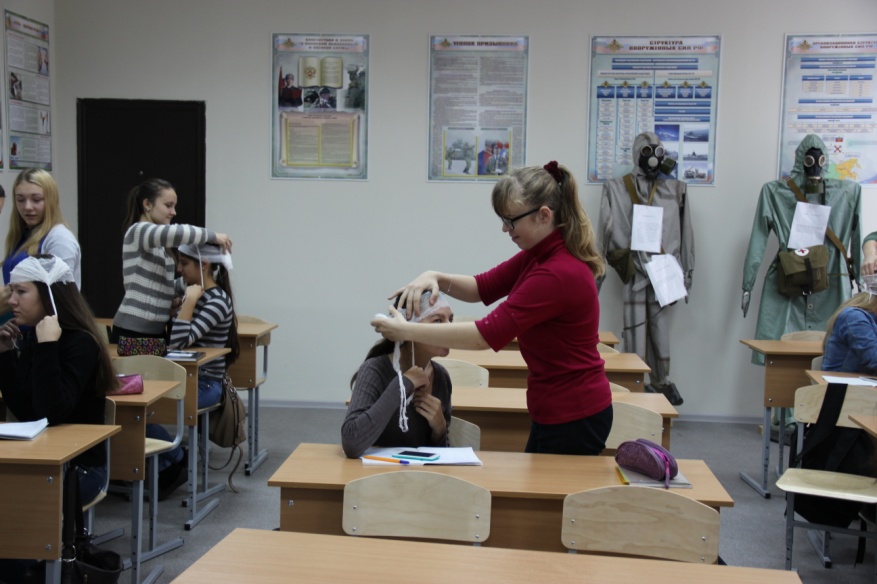 Ресурсный центр Bosch
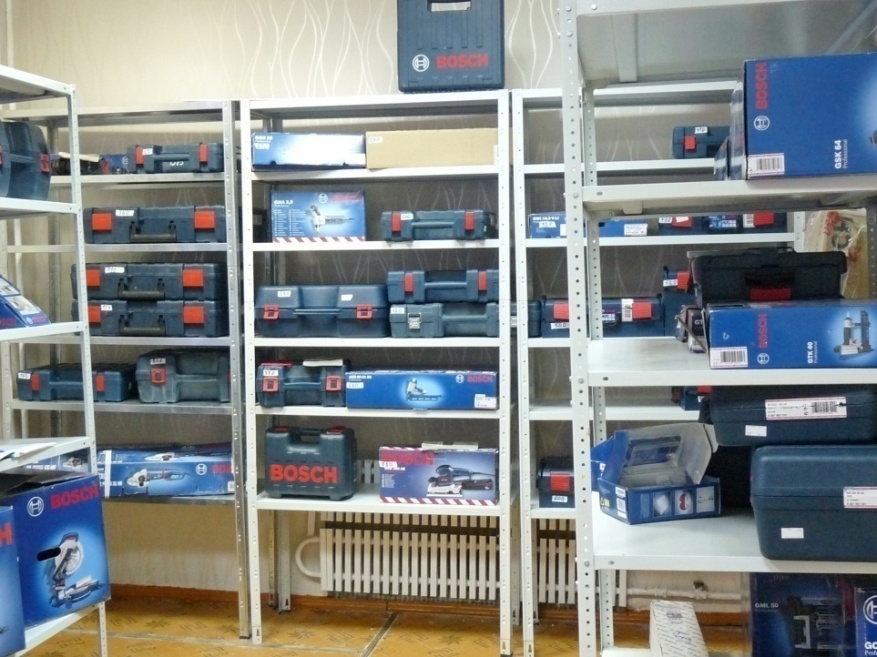 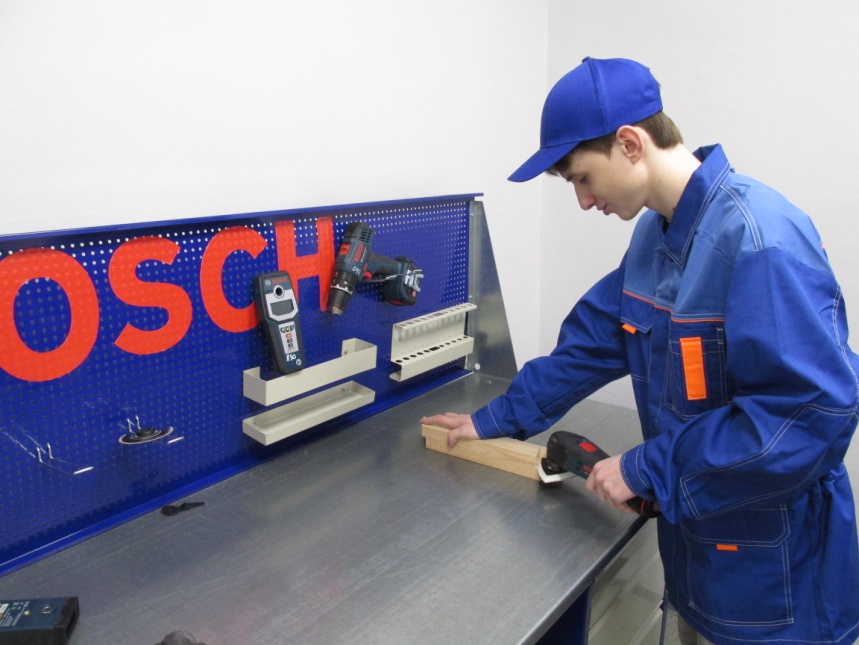 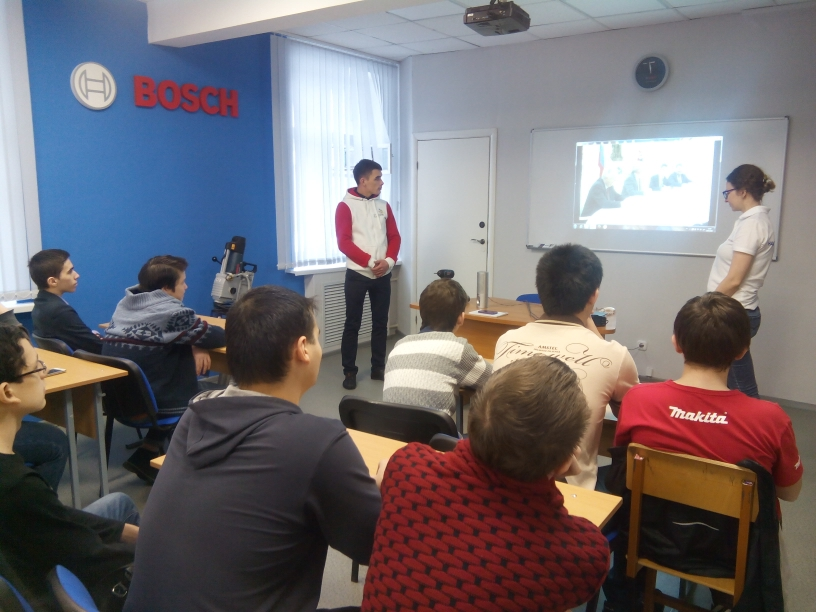 Лаборатория эксплуатации инженерных 
сетей зданий и сооружений
Управляющей компанией ЖКХ Московского района г.Казани» в здании учебно-лабораторного корпуса оборудована лаборатория, оснащенная узлами учёта тепловой энергии, холодного и горячего водопотребления, потребления энергии, комплектом санитарно-технических устройств.
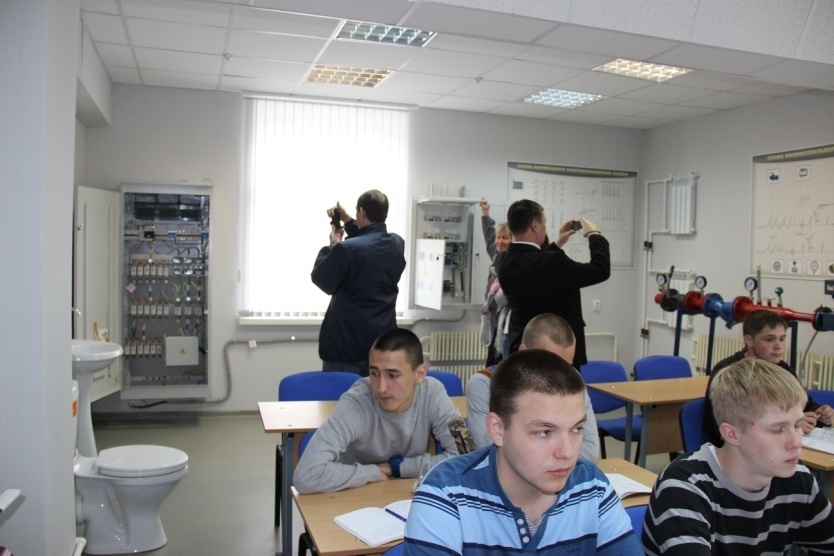 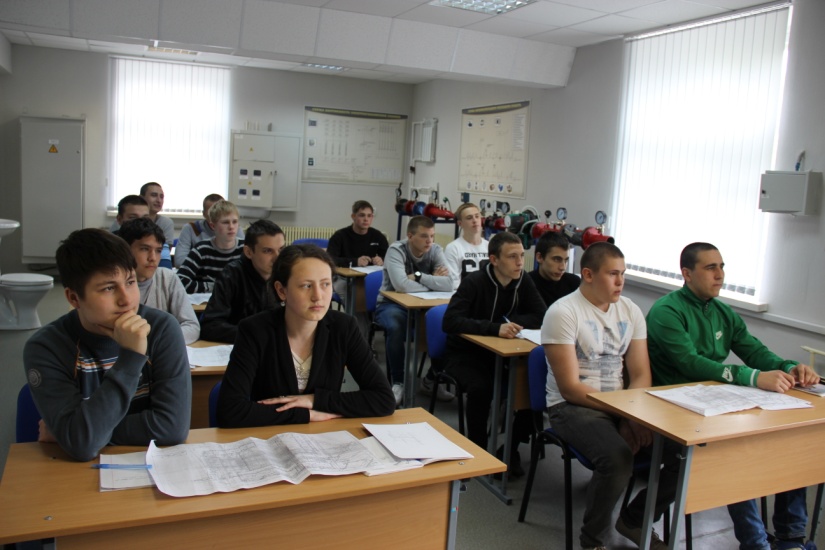 Спортивный комплекс
Центром спортивной жизни студентов является  спортивный комплекс, включающий в себя спортивный и тренажерный залы , раздевалки и и душевые кабинки
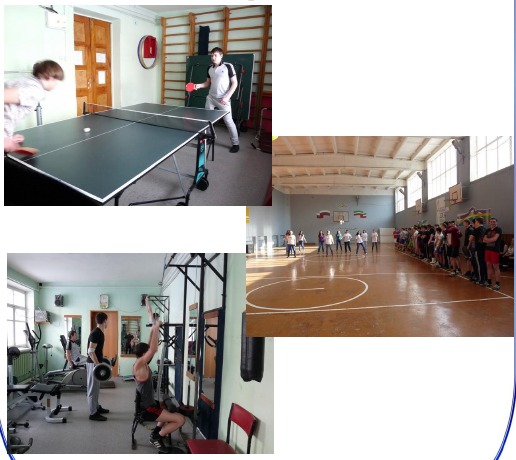 Библиотека
(читальный зал , Wi-Fi)
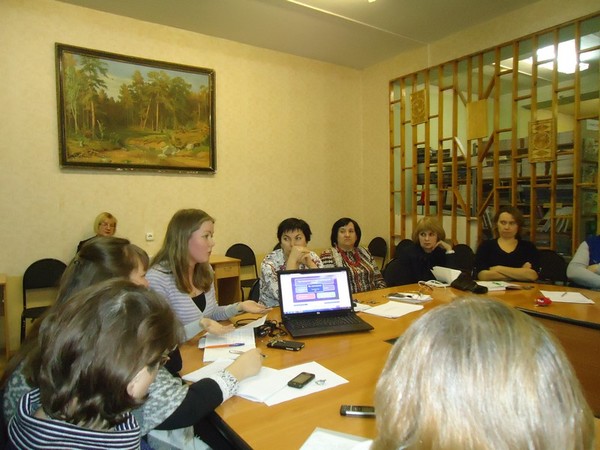 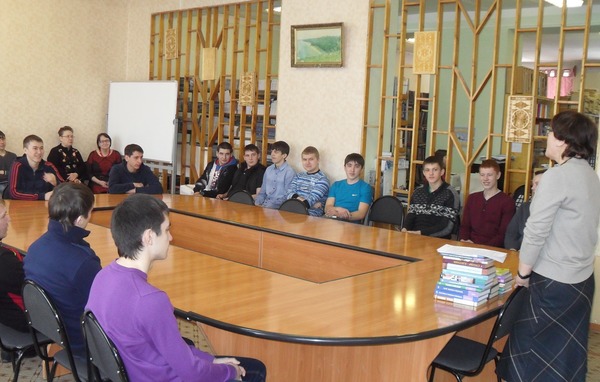 Медицинский кабинет
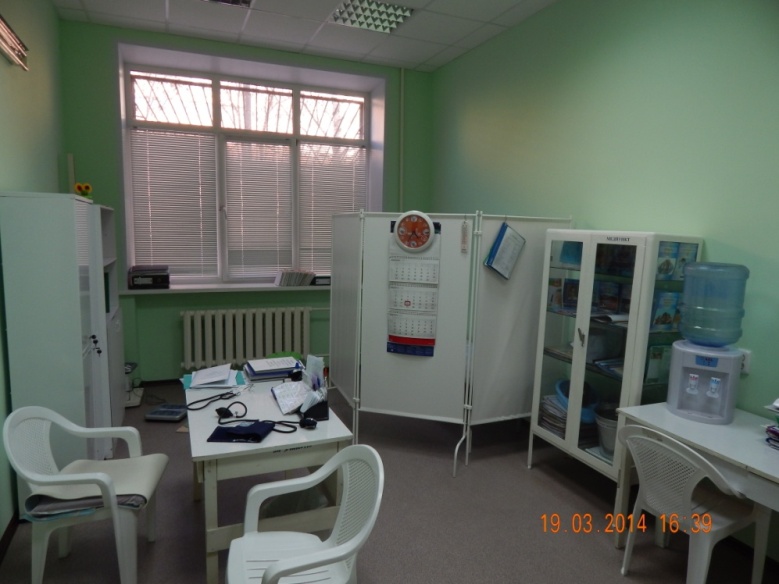 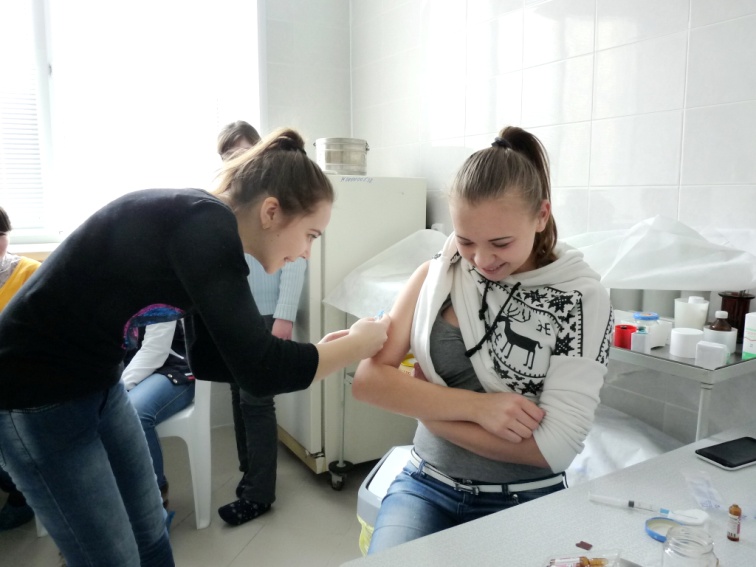 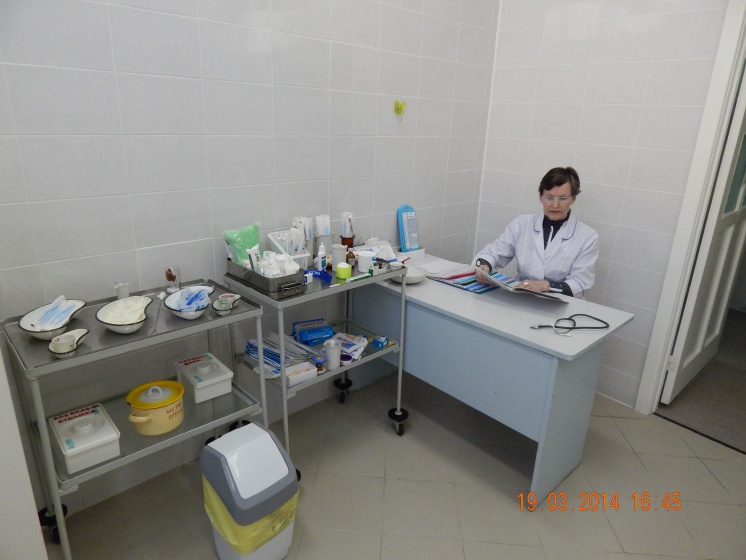 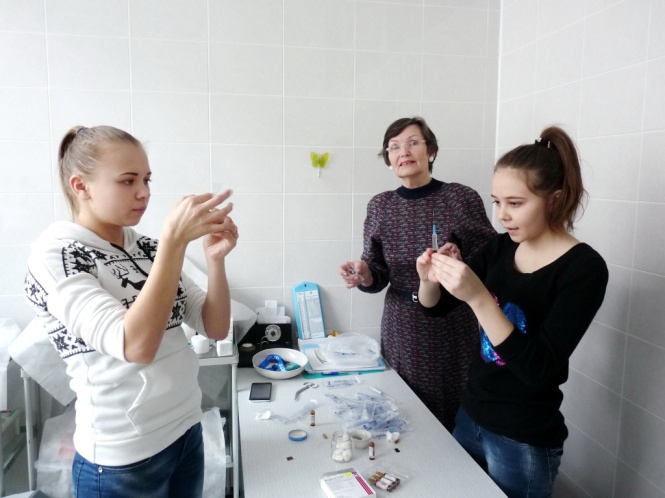 Общежитие
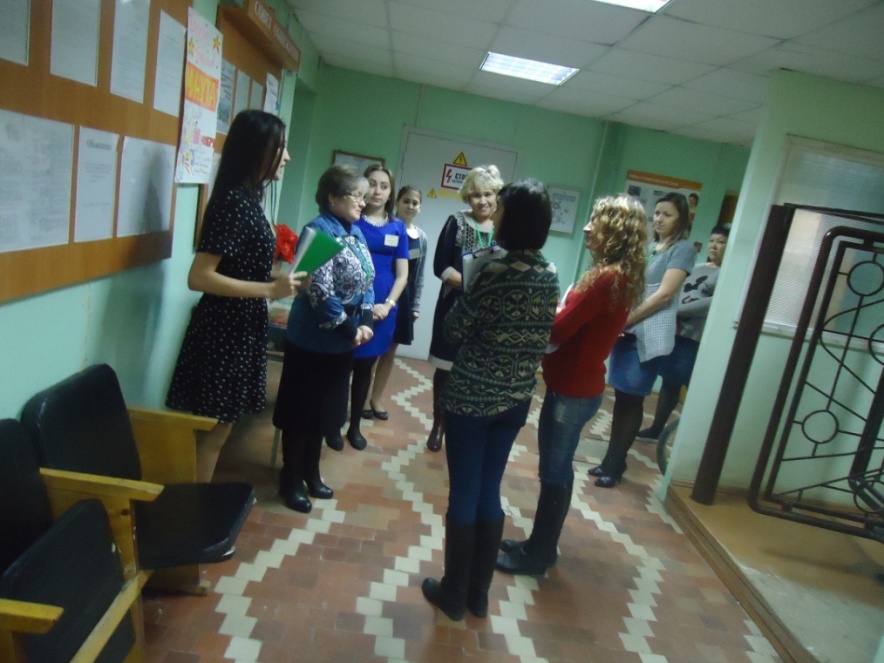 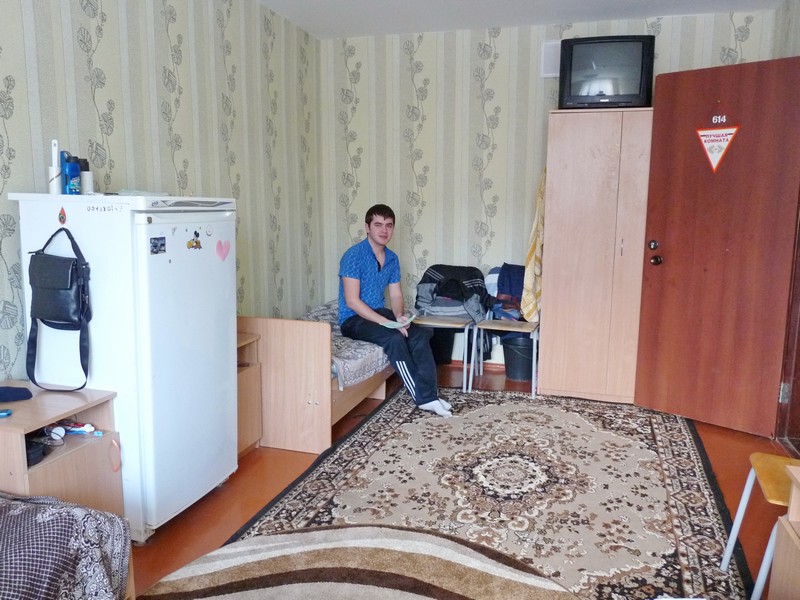 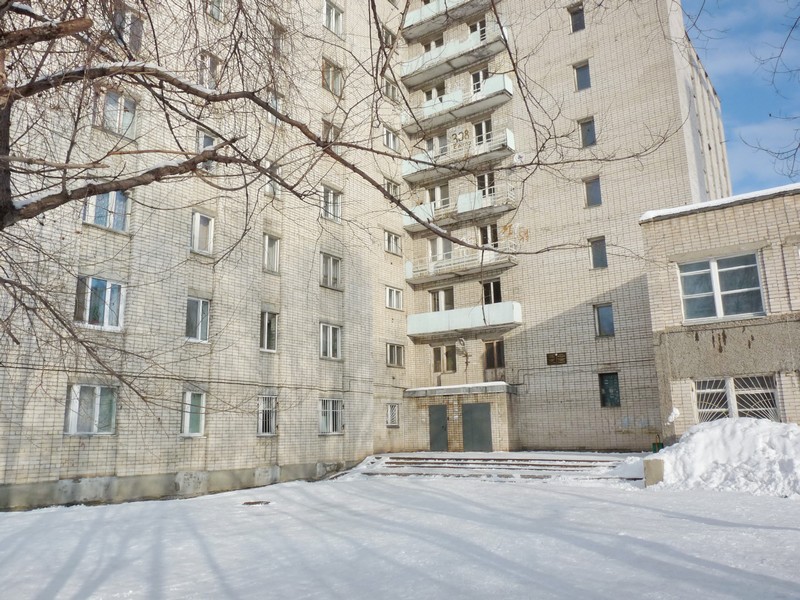 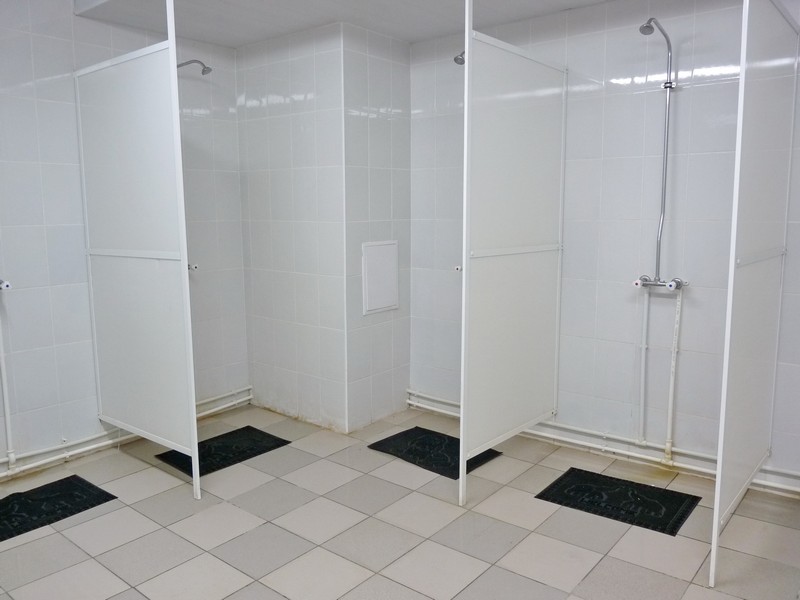 Специальность СПО «Строительство и эксплуатация зданий и сооружений»
Сроки обучения: 
Очное: на базе 9 классов — 3 г.10 мес. (бюджет)Очное: На базе 11 классов — 2 г. 10 мес. (бюджет)Заочное: на базе 9 классов — 5 лет (на коммерч.осн.)Заочное: на базе 11 классов — 3 г.10 мес. (бюджет)    
 Присваиваемая квалификация: техник
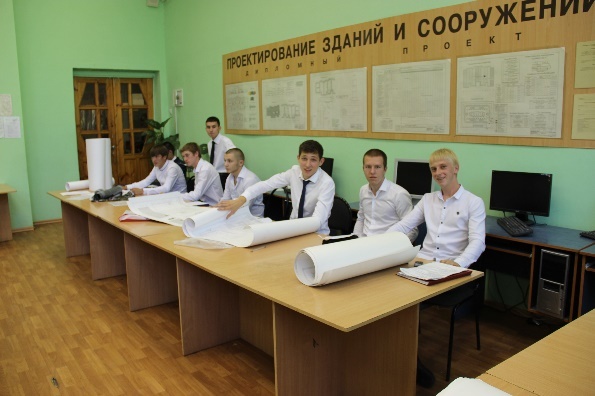 Специальность СПО «Строительство и эксплуатация зданий и сооружений»
Места прохождения производственной практики
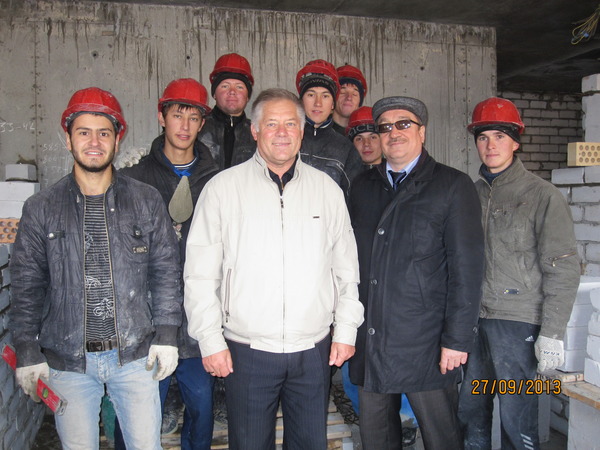 ООО «АК БАРС Девелопмент» 
ООО «Ак таш»
ООО «Ремонтстройсервис»
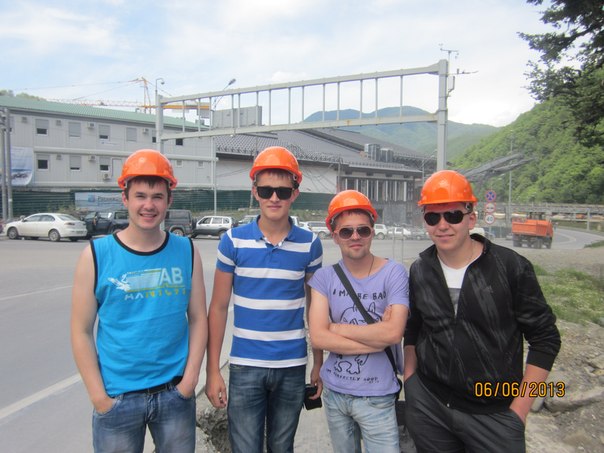 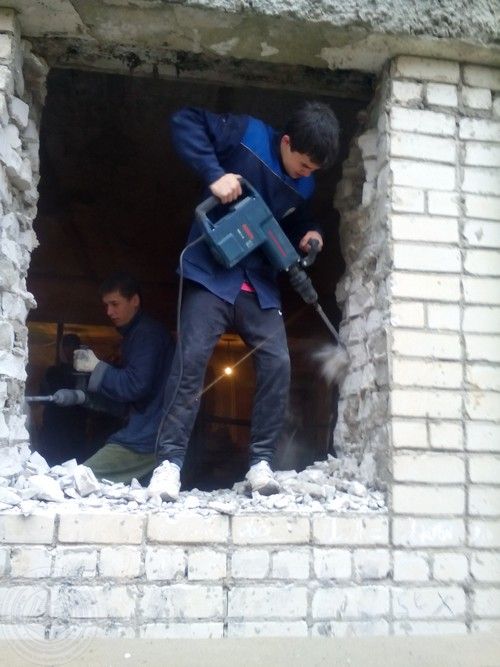 Специальность  СПО «Сервис домашнего и коммунального хозяйства»
Срок обучения 
очное: на базе 9 кл. – 2 г.10 мес. (бюджет)
Квалификация: специалист по домашнему и коммунальному хозяйству.
Стипендия 5250 рублей
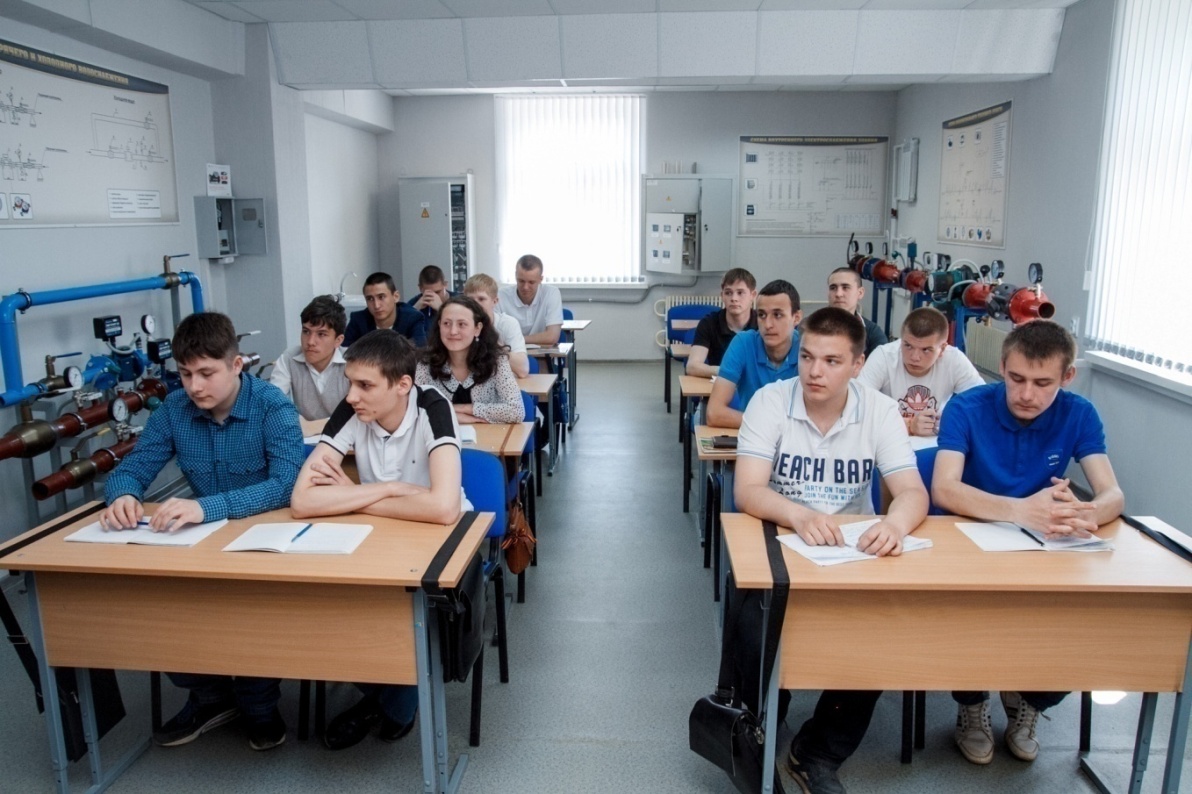 Со студентами заключаются трехсторонние договоры (Студент - Колледж-Управляющая компания).
Специальность  СПО «Сервис домашнего и коммунального хозяйства»
Места прохождения производственной практики
ООО «УК ЖКХ Московского района»
ООО «УК «Заречье» 
ООО «УК «Уютный дом»
ООО «УК ЖКХ Приволжского района»
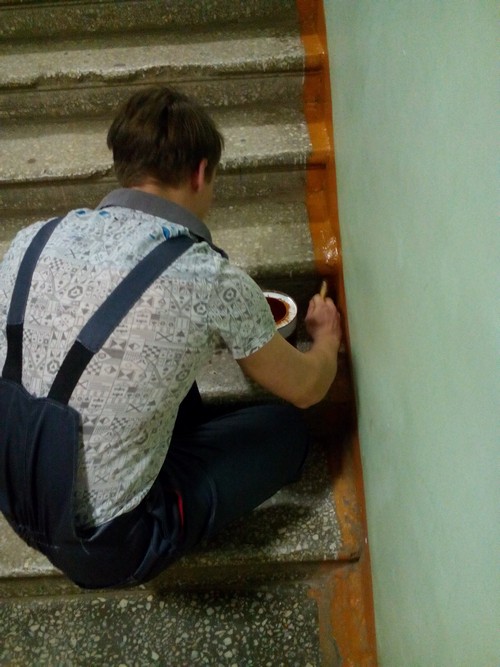 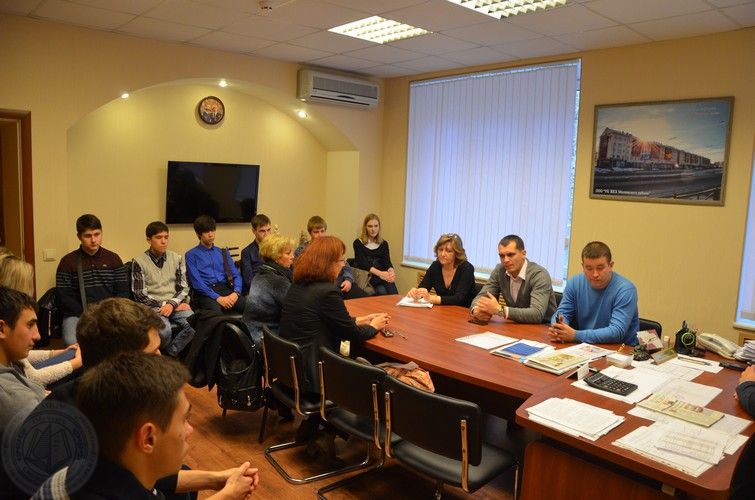 Специальность СПО «Профессиональное обучение (в строительной отрасли)»
Срок обучения: 
Очное: на базе 11 кл. – 3 г.10 мес. (бюджет)
Присваиваемая квалификация: мастер производственного обучения, техник
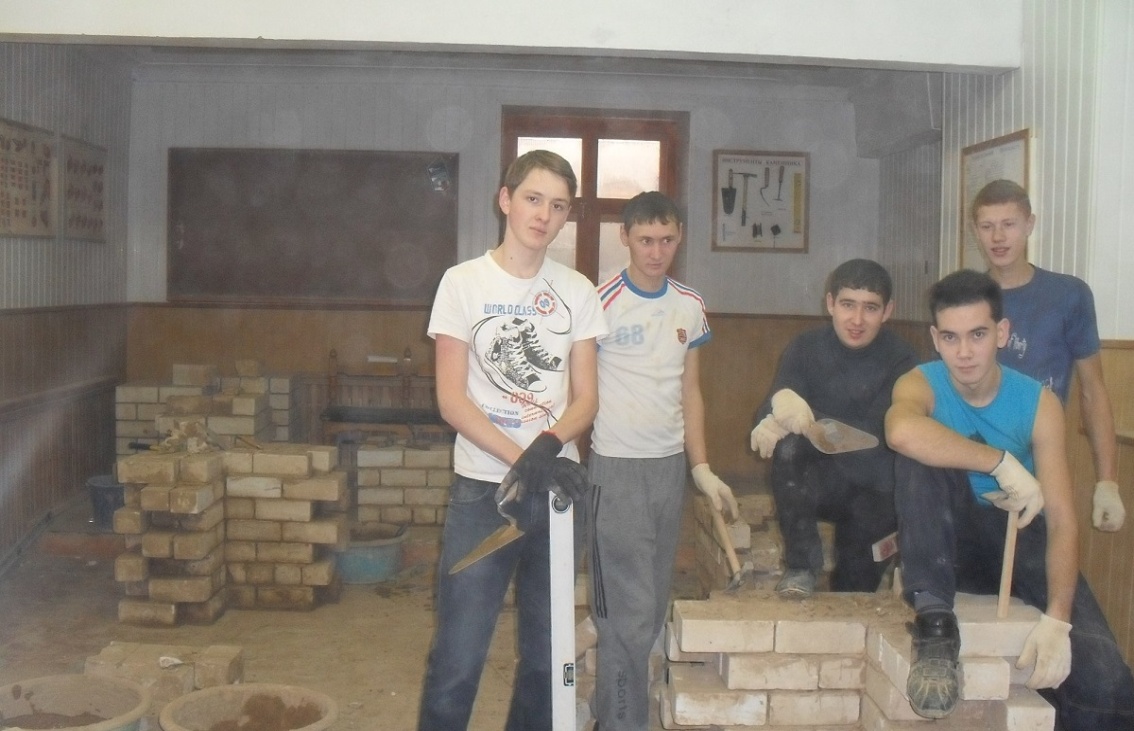 Специальность СПО «Профессиональное обучение (в строительной отрасли)»
Места прохождения производственной практики:
ООО «Ак Барс Девелопмент»
ООО «Ак таш»
ООО «Ремонтстройсервис»
ГАПОУ «Казанский машиностроительный колледж»
ГАПОУ «Казанский строительный колледж»
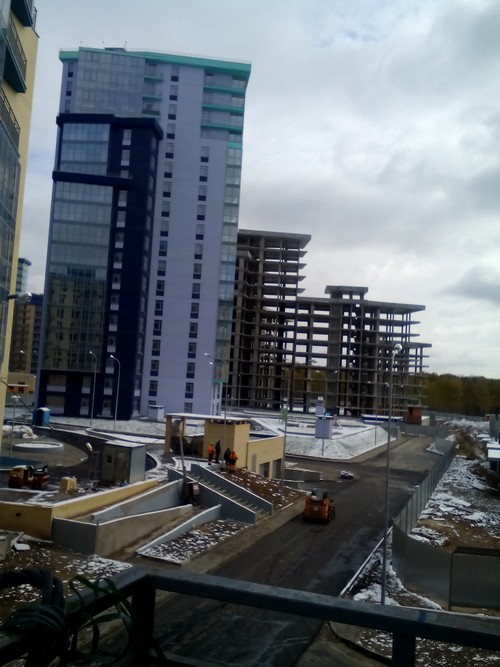 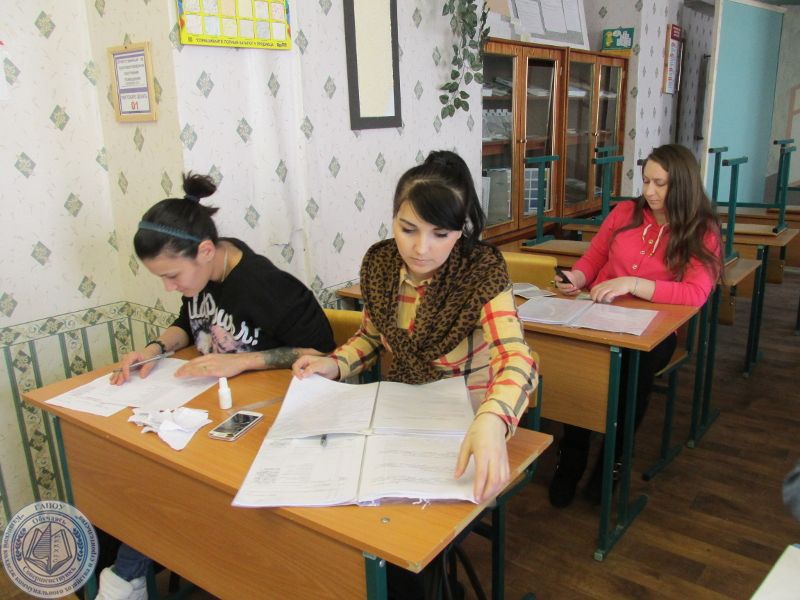 Специальность СПО «Экономика и бухгалтерский учет (по отраслям)»
Присваиваемая квалификация: 
бухгалтер, специалист по налогообложению
Срок обучения:  
очное: на базе 11 кл. – 2 г.10 мес. (бюджет)


Присваиваемая квалификация: бухгалтер
Сроки обучения: 
Очное: на базе 9 классов — 2 г. 10 мес.; 
(на коммерческой основе)
Заочное: на базе 11 классов — 2 г. 10 мес.
(Бюджет)
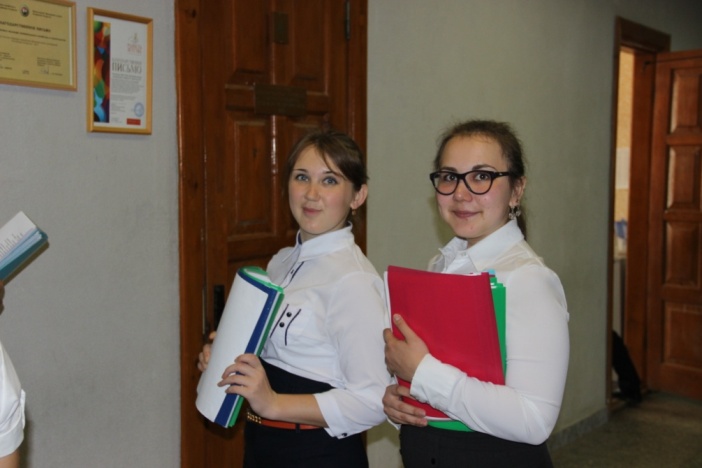 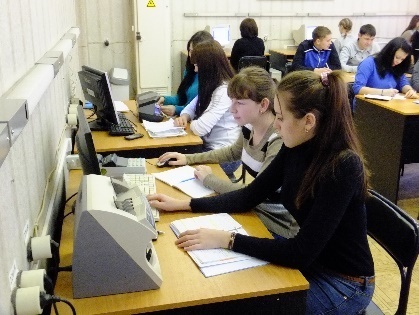 Специальность СПО «Экономика и бухгалтерский учет (по отраслям)»
Места прохождения производственной практики
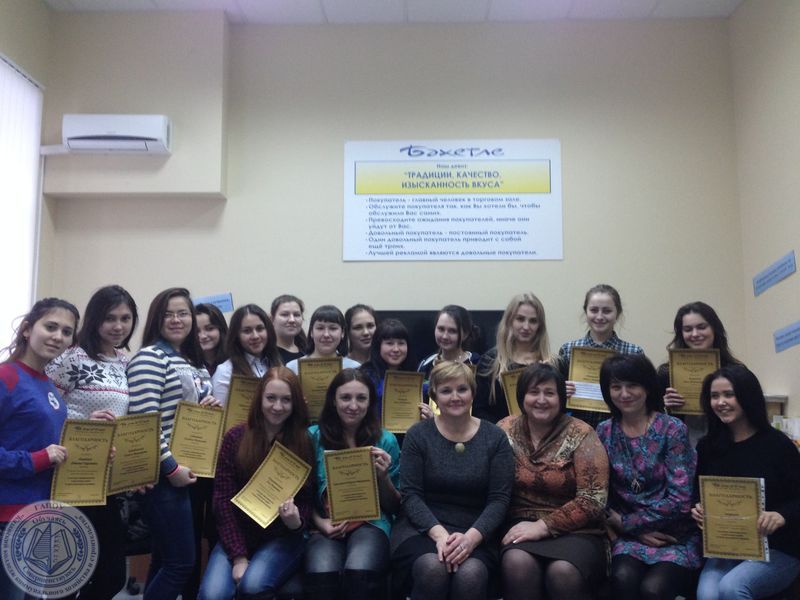 ОАО «АИКБ» «Татфондбанк»
ООО «Бахетле-1»
ООО «ТАТИРИС», 
ООО «Азамат», 
ООО «РИМАРТ-СТРОЙ»
Специальность СПО«Социальная работа»
Сроки обучения:Очное: на базе 9 классов — 3г.10 мес. (бюджет)Заочное: на базе 11 классов — 2 г.10 мес. (бюджет) 
Присваиваемая квалификация:  
Специалист по социальной работе
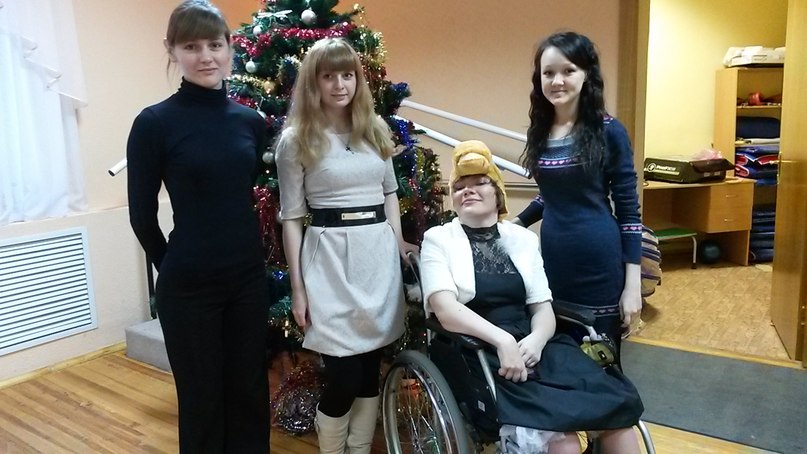 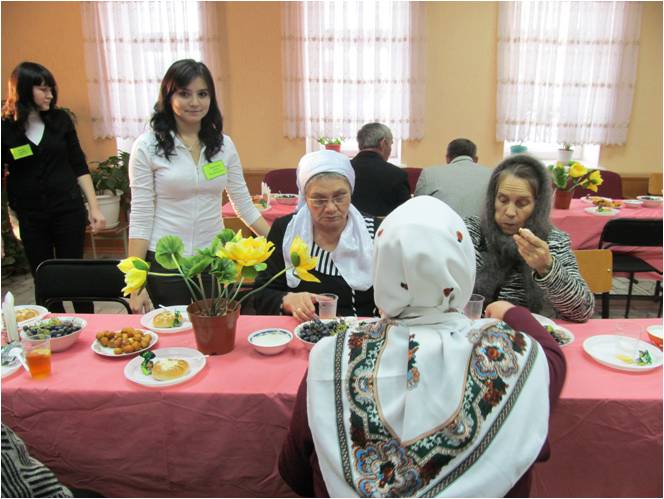 Специальность СПО«Социальная работа»
Места прохождения производственной практики
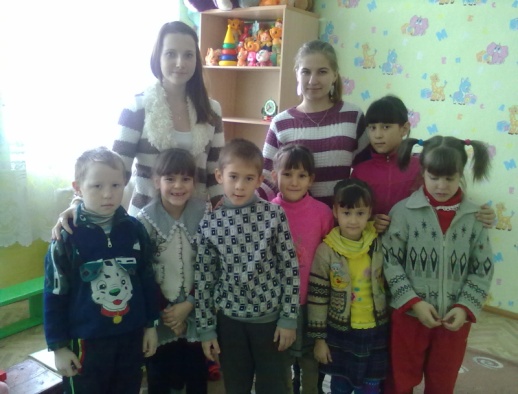 - ГАУСО «Комплексный центр социального обслуживания населения в городском округе г. Казань»
- ГАУСО «Реабилитационный центр для детей и подростков с ограниченными возможностями «Апрель» МСЗ РТ в городском округе «город Казань»
- Комплексный Центр социального обслуживания детей и молодежи «Доверие»  Комитета по делам детей и молодежи ИК МО г.Казани ;
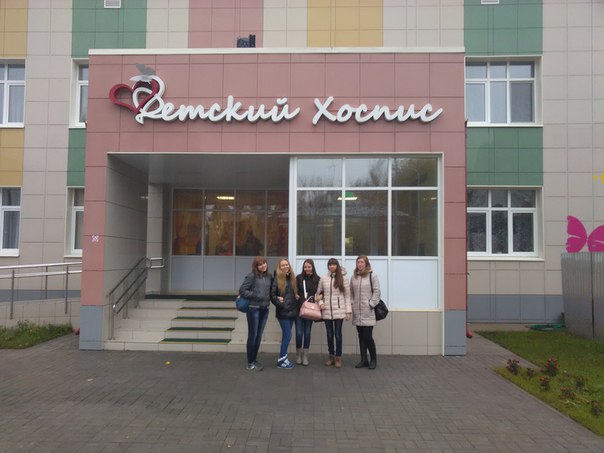 Специальность СПО «Коммерция (по отраслям)»
Срок обучения:Очное: на базе 9 классов — 2г. 10 мес.(бюджет)Заочное: на базе 11 классов — 2г. 10 мес.(коммерция)Присваиваемая квалификация:  
Менеджер по продажам
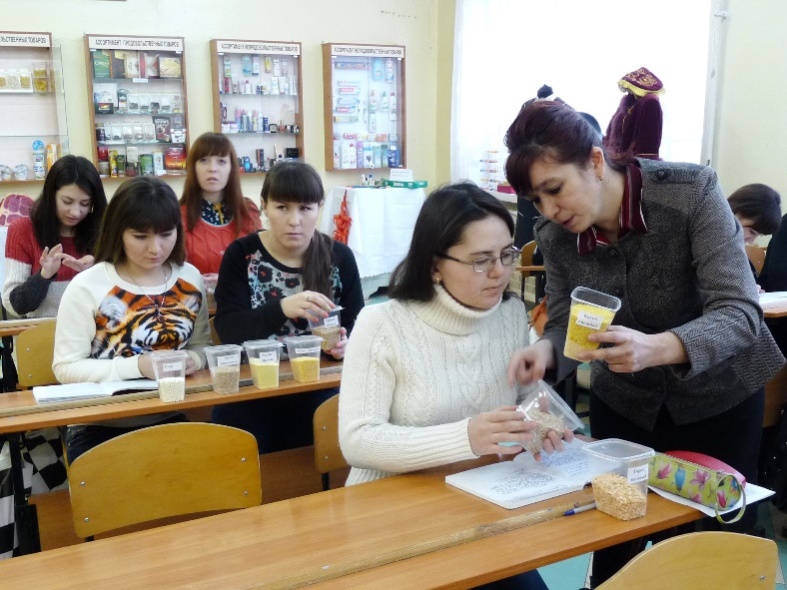 Специальность СПО «Коммерция (по отраслям)»
Места прохождения производственной практики
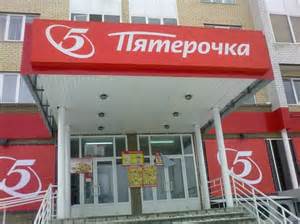 ЗАО «Тандер»
ООО «Ак Барс Торг»
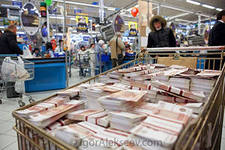 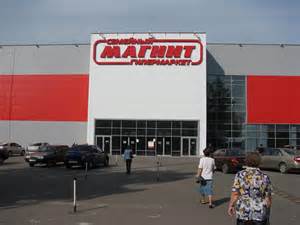 Специальность СПО «Архитектура»
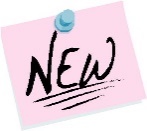 Срок обучения:Очное: на базе 9 классов — 3 г.10 мес. (бюджет) Присваиваемая квалификация: «Архитектор»
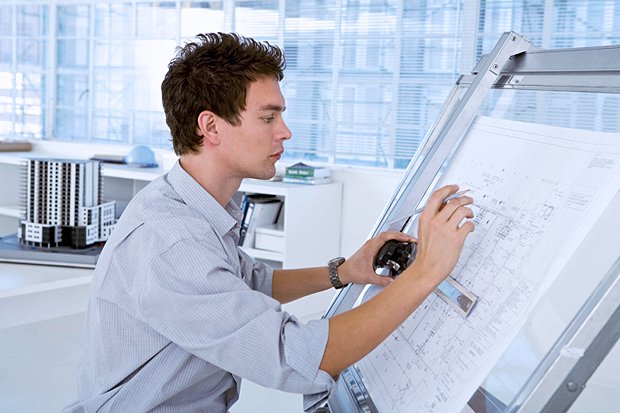 Специальность СПО «Монтаж  и эксплуатация внутренних сантехнических устройств, кондиционирования воздуха и вентиляции»
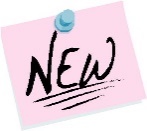 Срок обучения:Очное: на базе 9 классов — 3 г.10 мес. (бюджет) Присваиваемая квалификация: техник
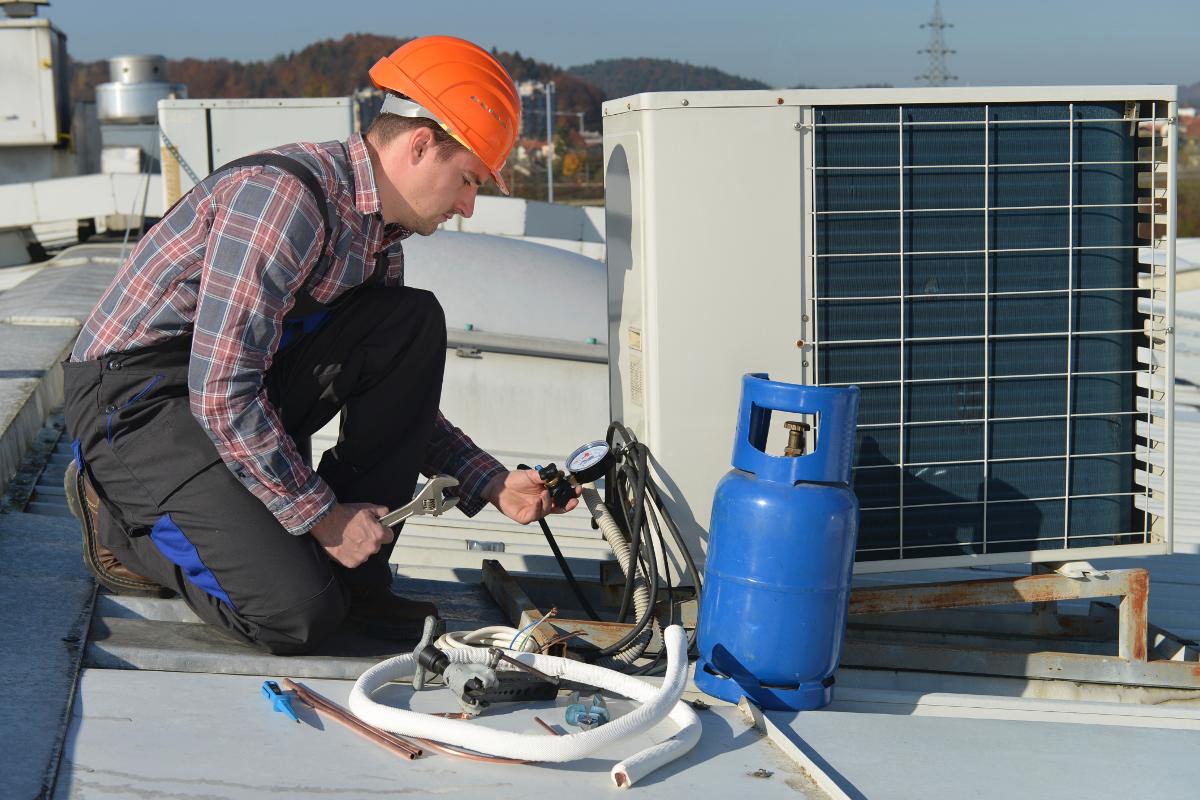 Участие в движении World Skills Russia
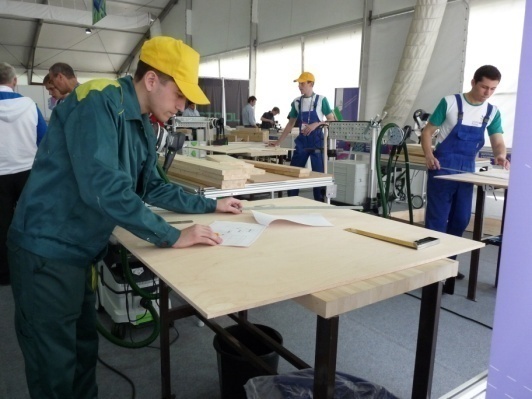 Колледж осуществляет подготовку участников чемпионатов WorldSkills Russia по 6 компетенциям:
Плотницкое дело;
Столярное ремесло;
Облицовщик-плиточник;
Мебельщик-краснодеревщик;
Малярные и декоративные работы
Каменщик
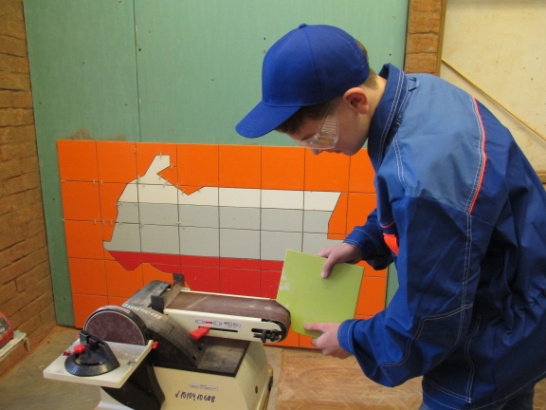 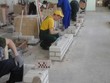 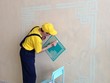 Участие в движении World Skills Russia
На национальных чемпионатах WSR колледж ежегодно занимает призовые места по компетенциям: плотницкое дело ; столярное ремесло.
В 2014 году Лебедев Н.О. занял 1 место на национальном чемпионате  по компетенции  плотницкое дело.
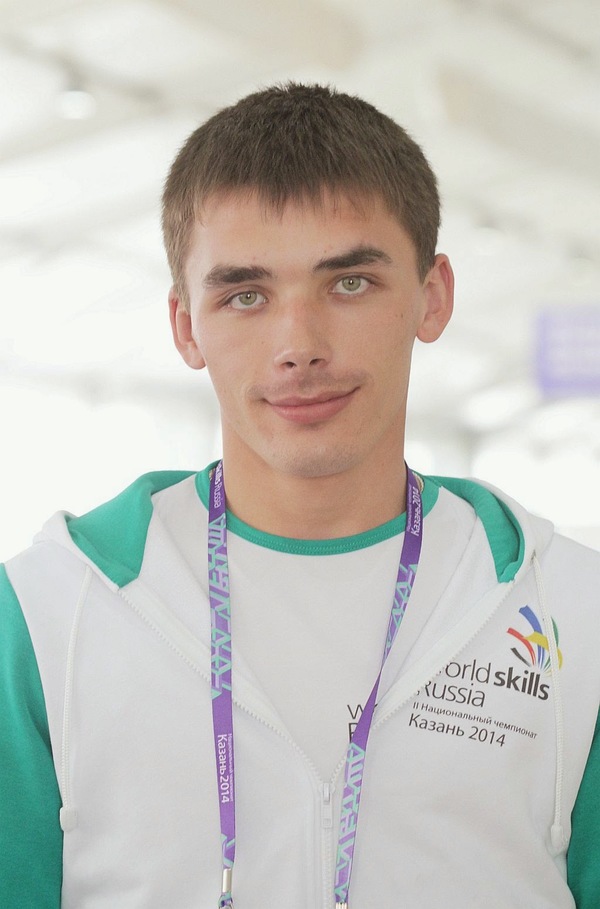 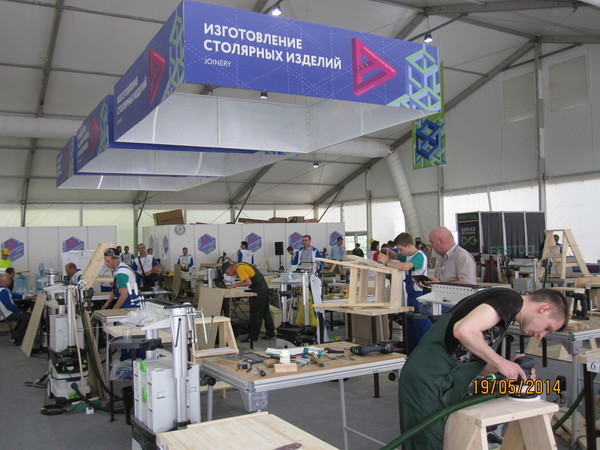 Участие в движении World Skills
(EuroSkills, Франция, г. Лилль, 2014 г.)
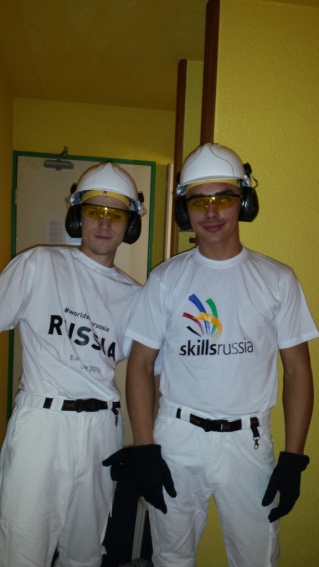 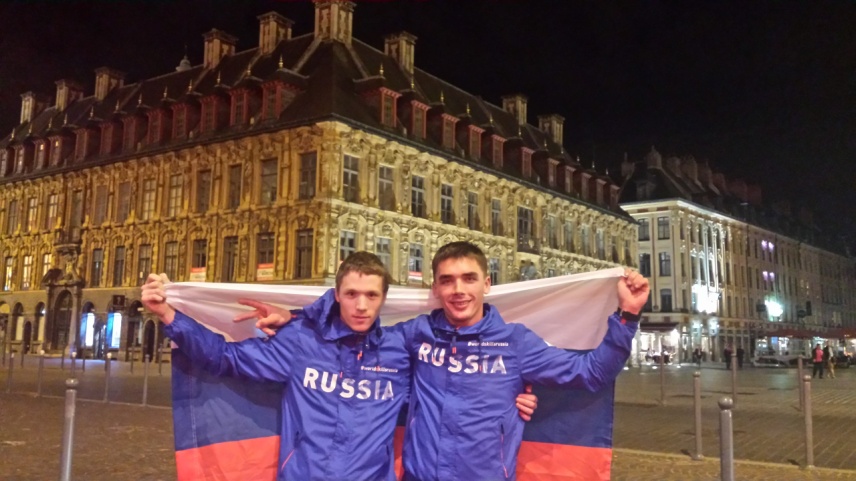 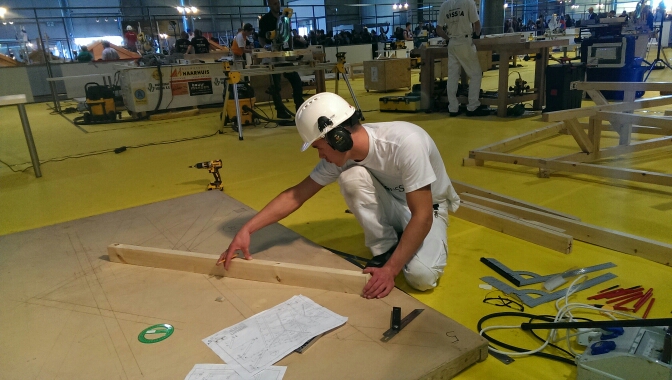 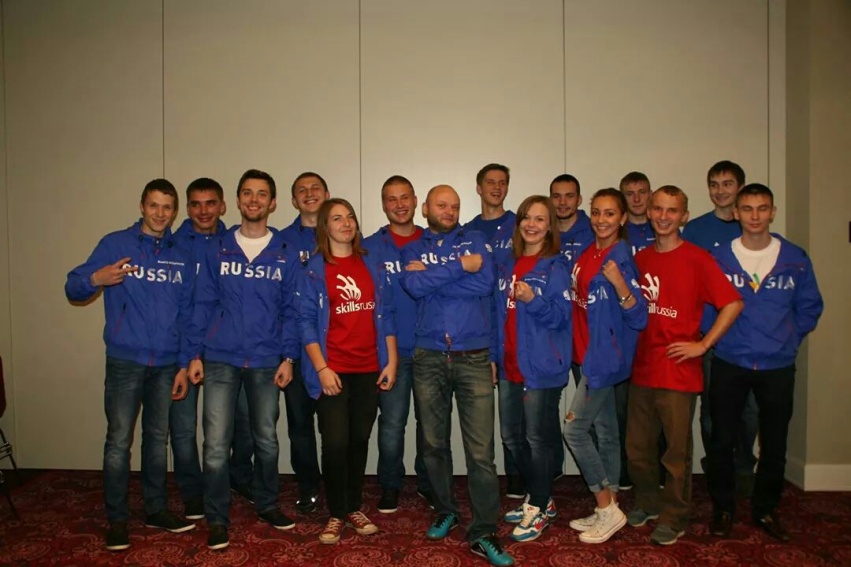 Участие в движении World Skills Russia
В 2015 году Региональным координационным центром WorldSkills Russia Республики Татарстан принято решение о создании на базе колледжа специализированного центра компетенций  по профессиям «Плотник» и «Столяр». Для организации работы СЦК колледжем приобретено современное оборудование.
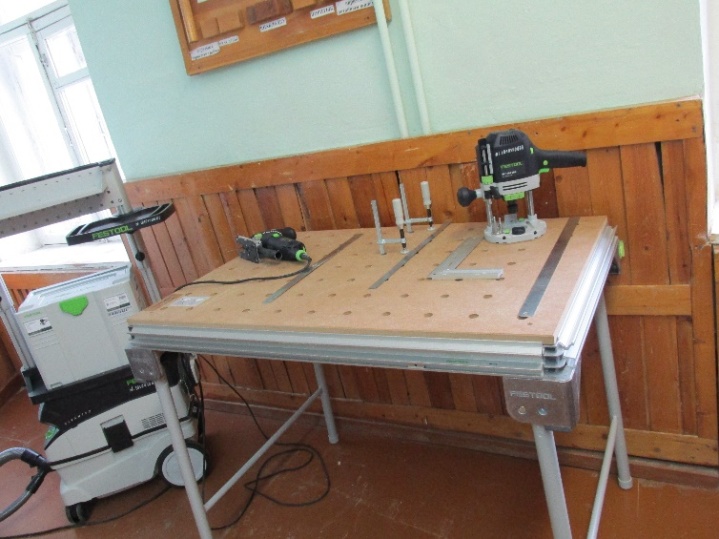 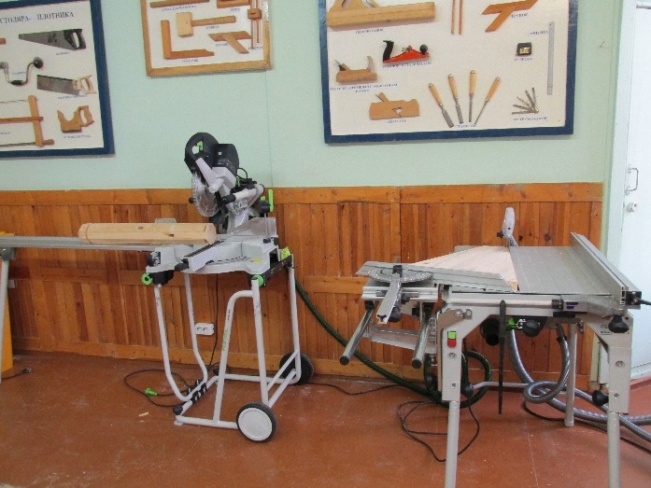 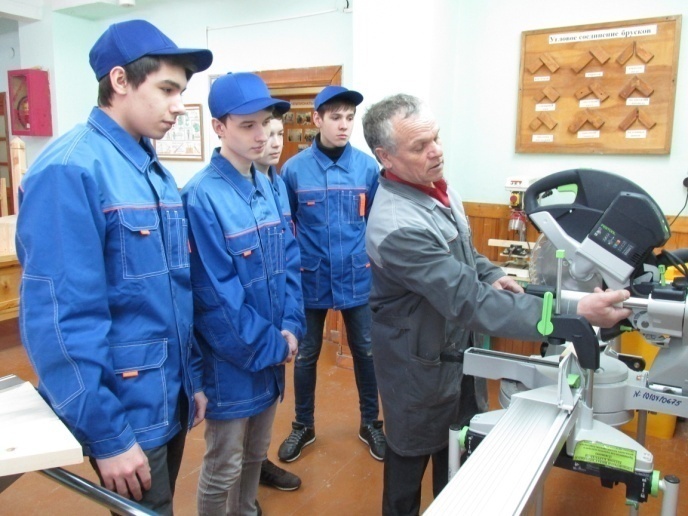 Участие в Республиканских мероприятиях
Участие в Итоговой коллегии Министерства  строительства, архитектуры и ЖКХ Республики Татарстан.Президенту Республики Татарстан Минниханову Р.Н. была продемонстрирована экспозиция Колледжа, развернутая в фойе КГАСУ.
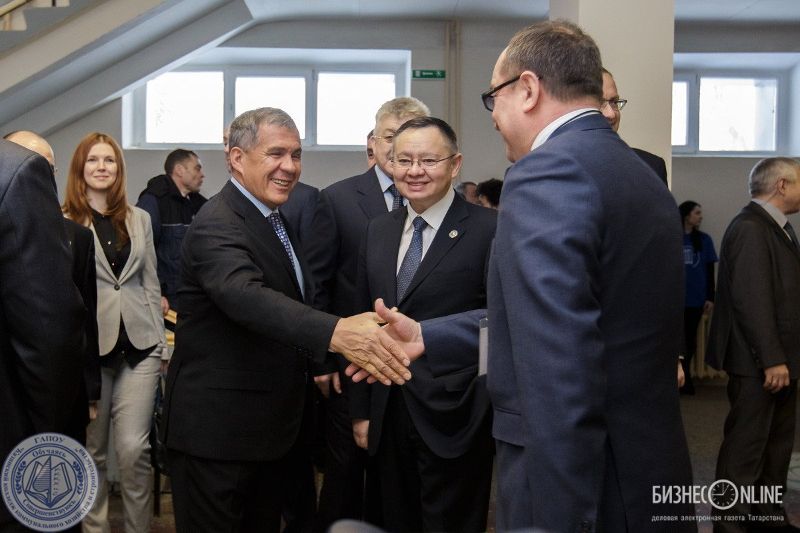 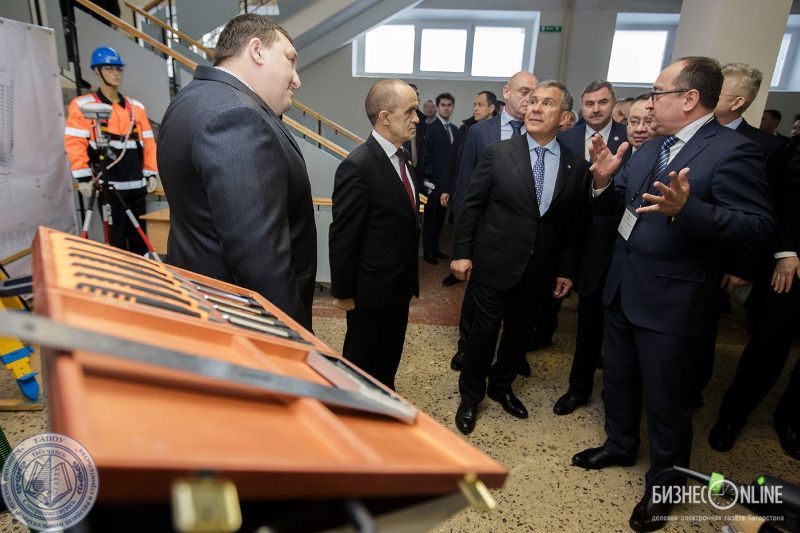 Участие в Республиканских мероприятиях
Награждение Президентом РТ Рустамом Нургалиевичем Миннихановым коллектива Колледжа Почетным знаком 
«За активную работу по патриотическому воспитанию граждан РФ».
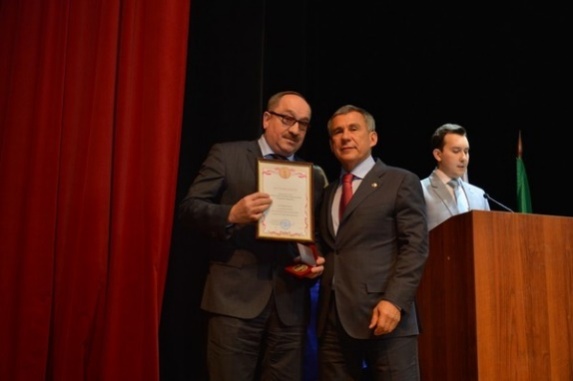 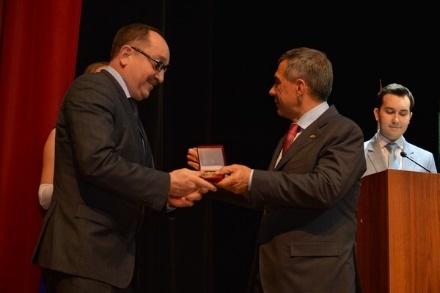 Участие в Республиканских мероприятиях
Участие в ОСЕННЕЙ ЯРМАРКЕ среди 
профессиональных образовательных организаций РТ
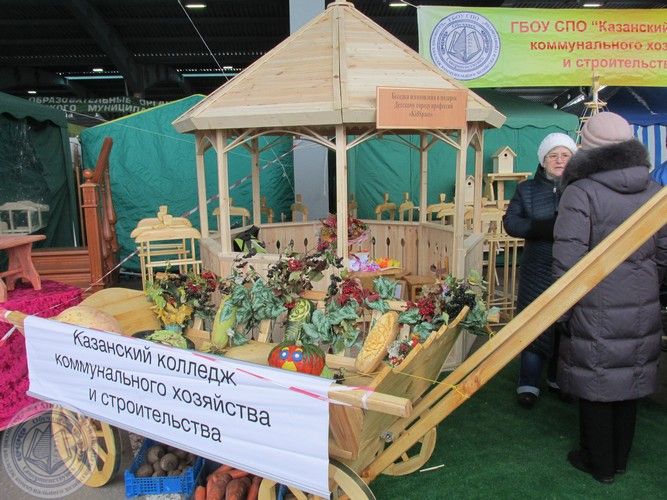 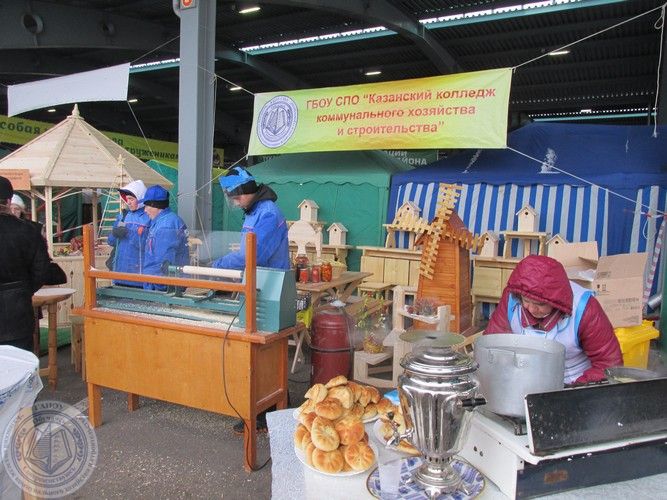 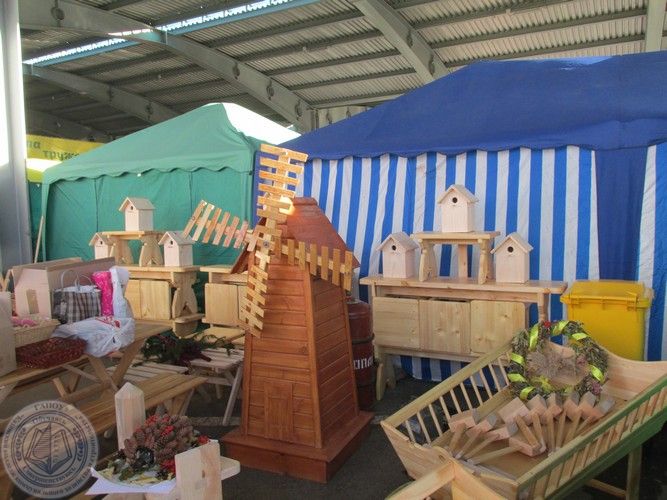 Участие в фестивале «ВЕСЕННЯЯ КАПЕЛЬ» среди ССУЗОВ г. Казани
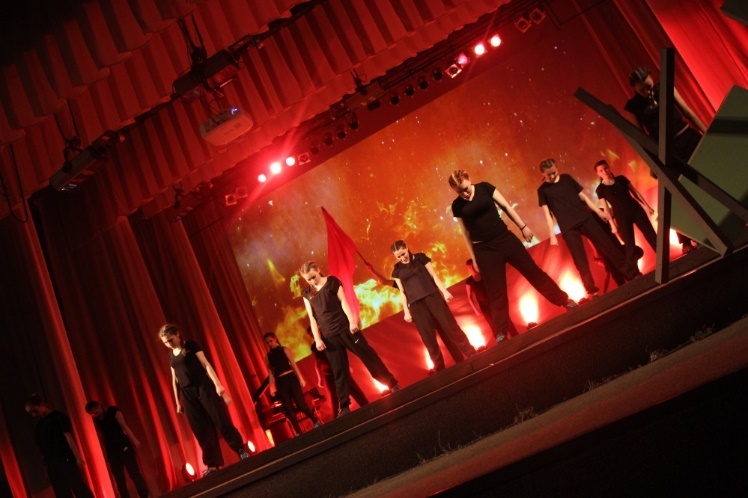 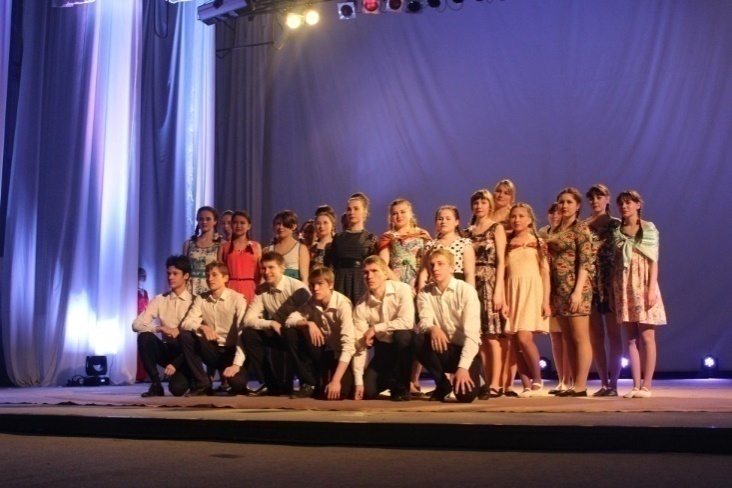 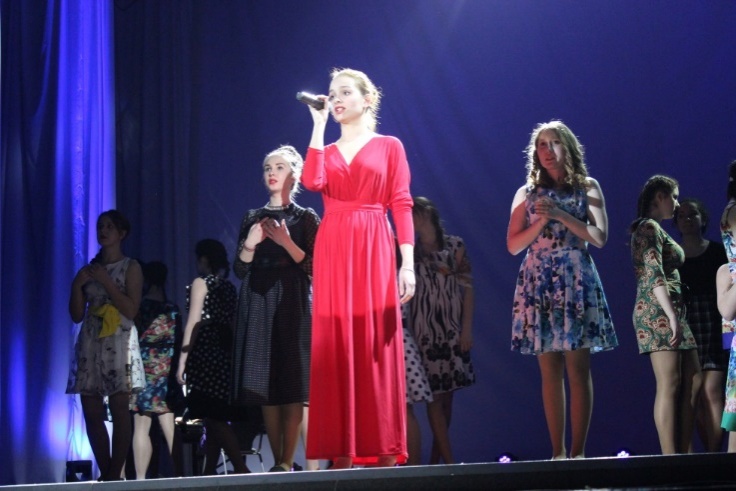 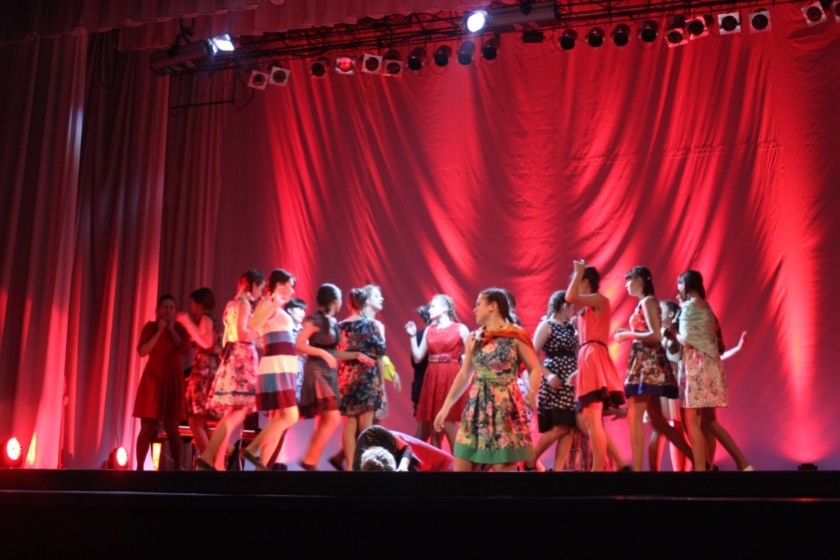 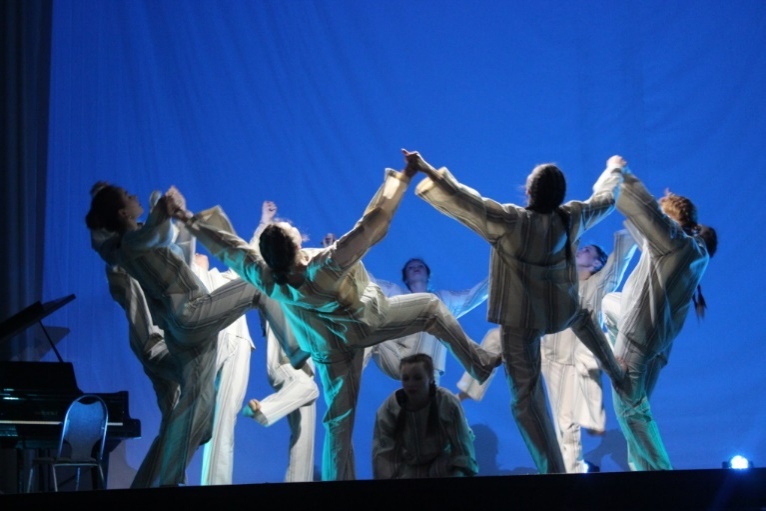 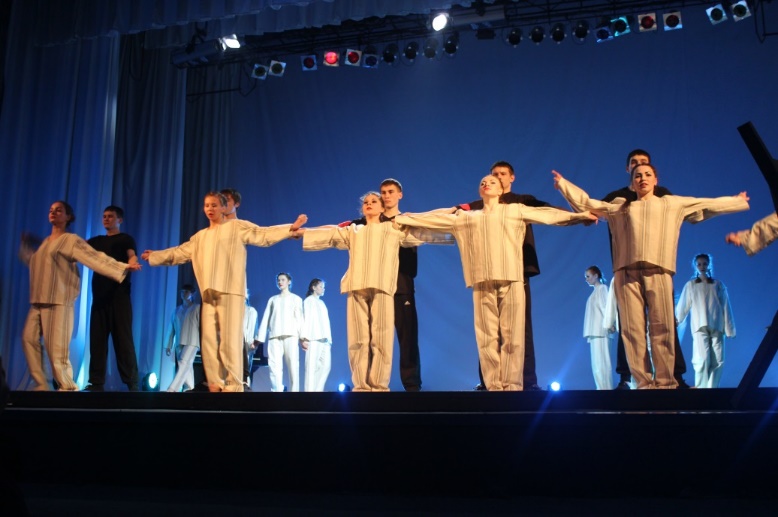 Участие в фестивале первокурсников среди ССУЗОВ г. Казани
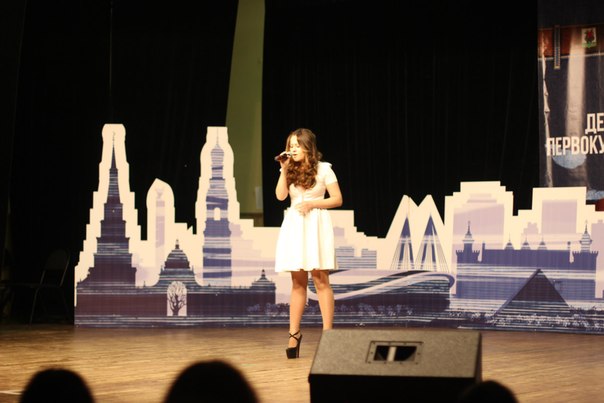 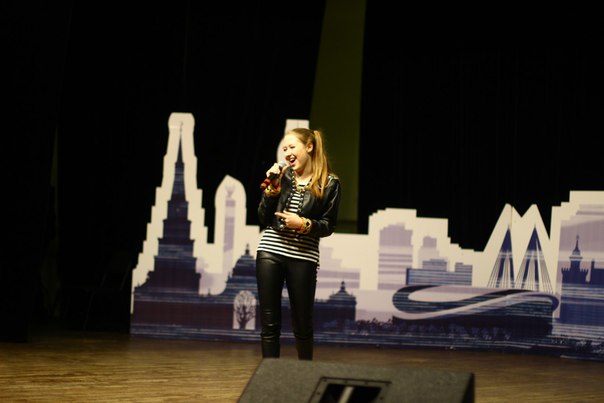 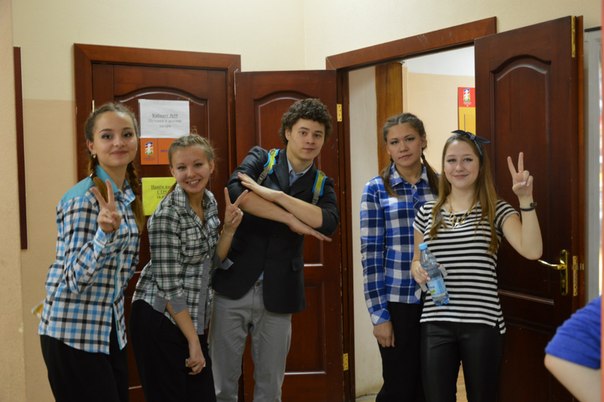 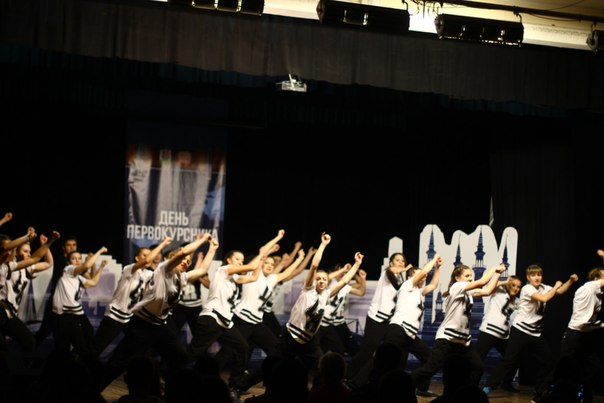 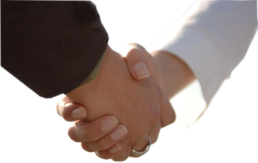 СОЦИАЛЬНОЕ   ПАРТНЕРСТВО
- ООО «Ак Барс Девелопмент»;
- ООО «Ак таш»;
- ЗАО «Ремстройсервис»;
- ООО «УК«ЖКХ Московского района г.Казани»
- ООО «УК «Заречье» г.Казани 
- ООО «УК «Уютный дом» г. Казани; 
ООО «УК ЖКХ Приволжского района» г.Казани
ООО «Роберт Бош»;
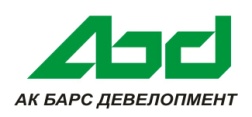 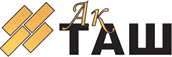 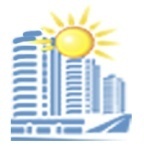 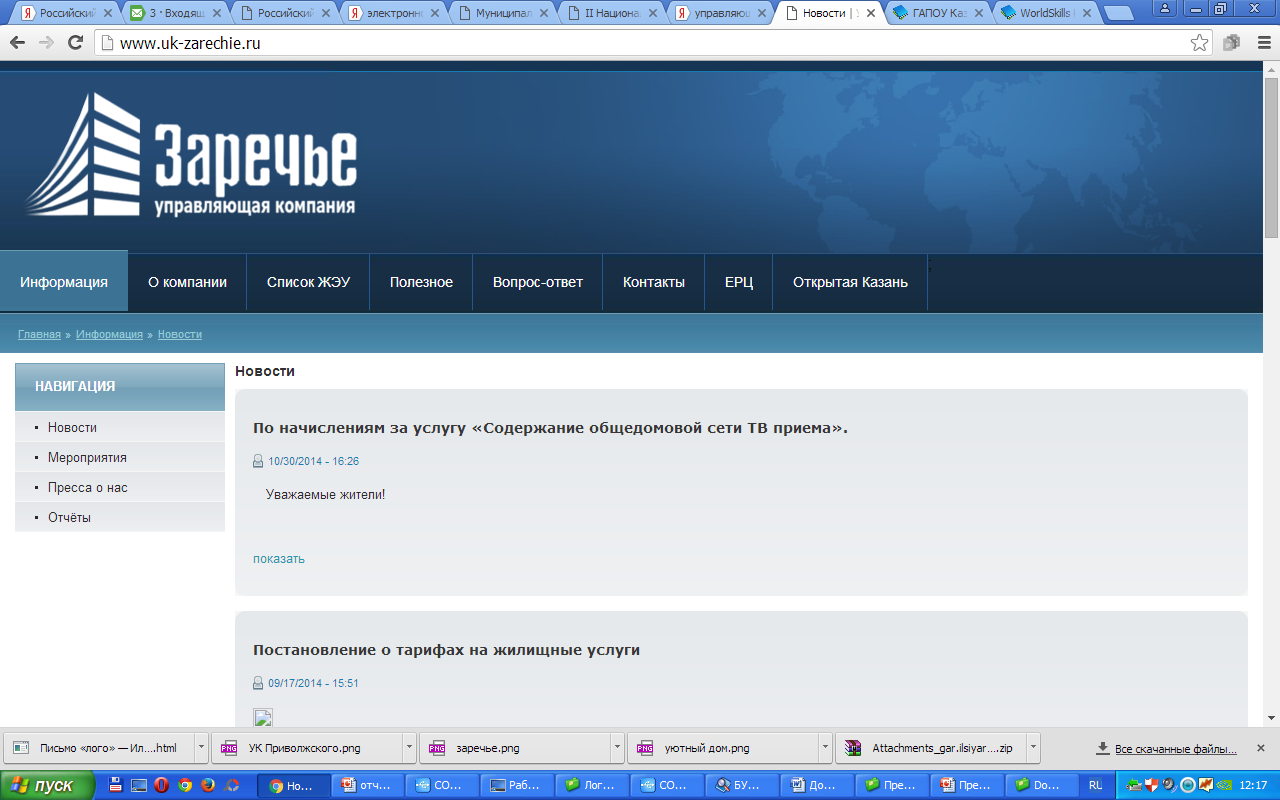 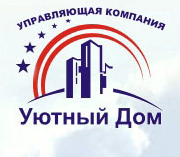 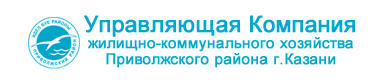 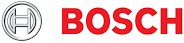 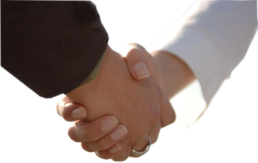 СОЦИАЛЬНОЕ   ПАРТНЕРСТВО
- ГАУСО «Комплексный центр социального обслуживания населения в городском округе г. Казань»
- ОАО АИКБ «Татфондбанк»
- ООО «Бахетле-1» 
- ГАУСО «Реабилитационный центр для детей и подростков с ограниченными возможностями «Апрель» МСЗ РТ в городском округе «город Казань»
- Комплексный Центр социального обслуживания детей и молодежи «Доверие»  Комитета по делам детей и молодежи ИК МО г.Казани ;
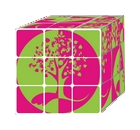 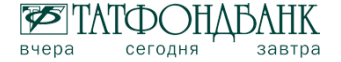 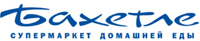 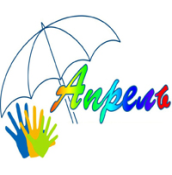 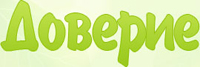 Международное сотрудничество
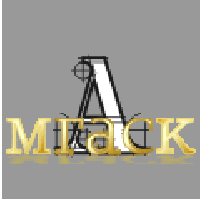 Филиал Белорусского национального технического университета «Минский государственный архитектурно-строительный колледж»

Астанинский гуманитарно-строительный колледж
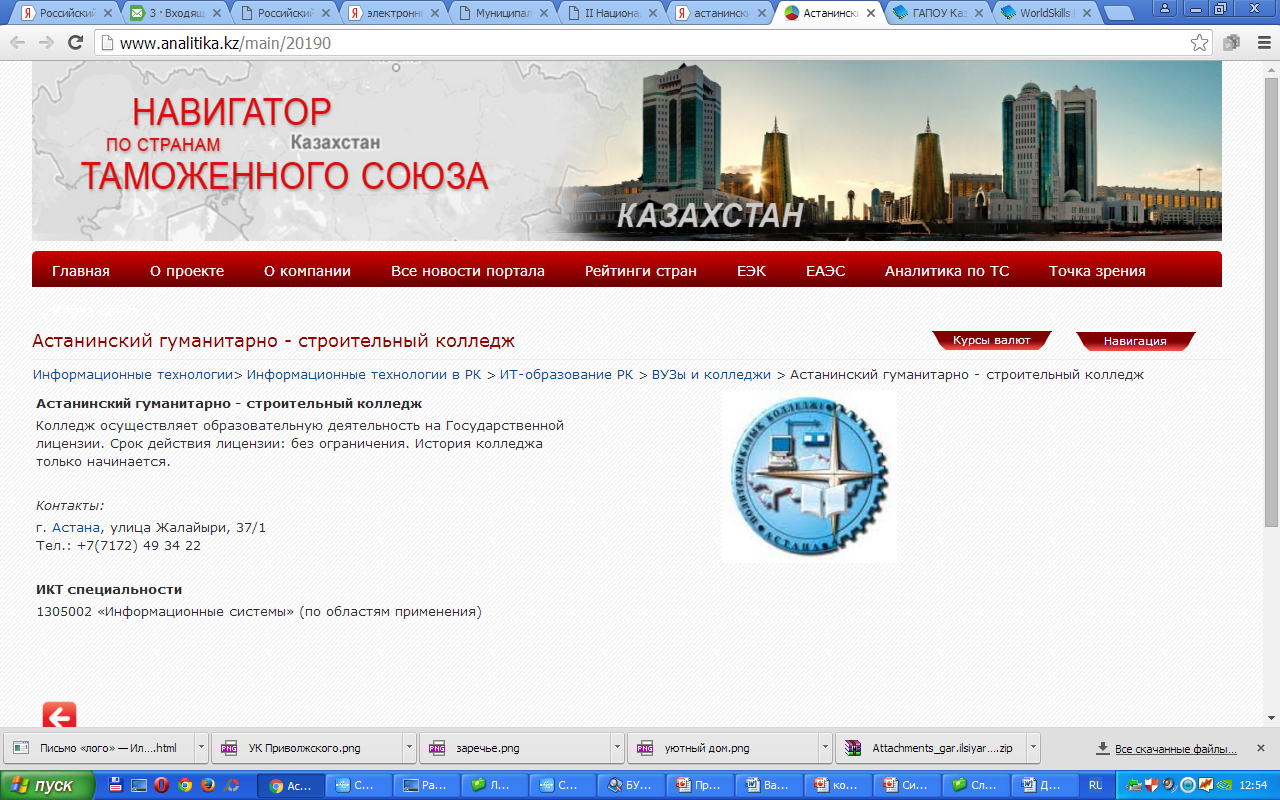 ВУЗы - партнеры
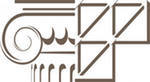 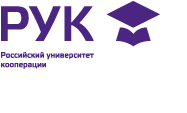 ФГБОУ ВПО «КГАСУ»
ФГБОУ ВПО «Российский государственный университет 
       туризма и сервиса»
ГБОУ ВПО «Казанский государственный медицинский университет»
Высшая школа управления ФГБОУ ВПО «КНИТУ»
Российский университет кооперации
 ЧОУ ВПО «Институт, Экономики, Управления и Права»
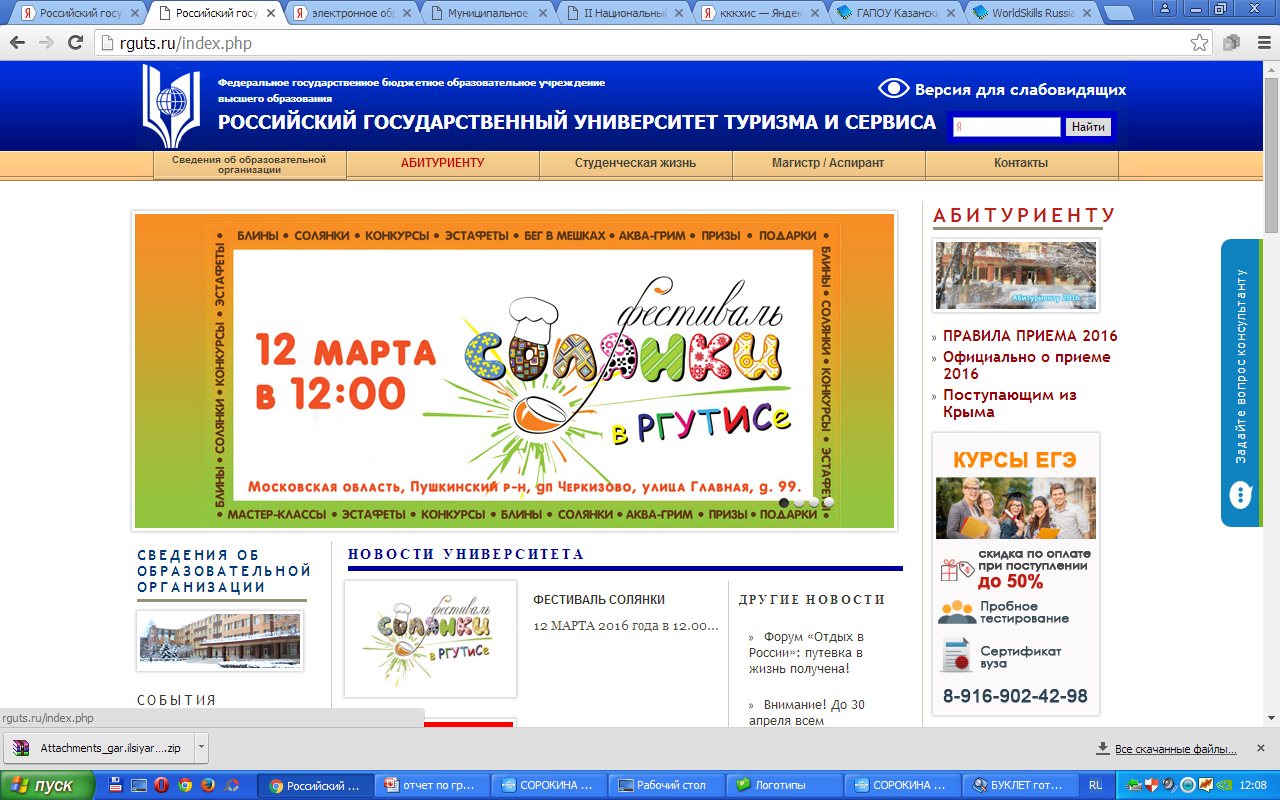 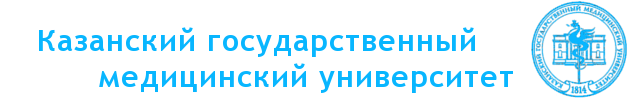 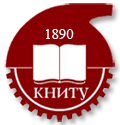 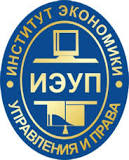